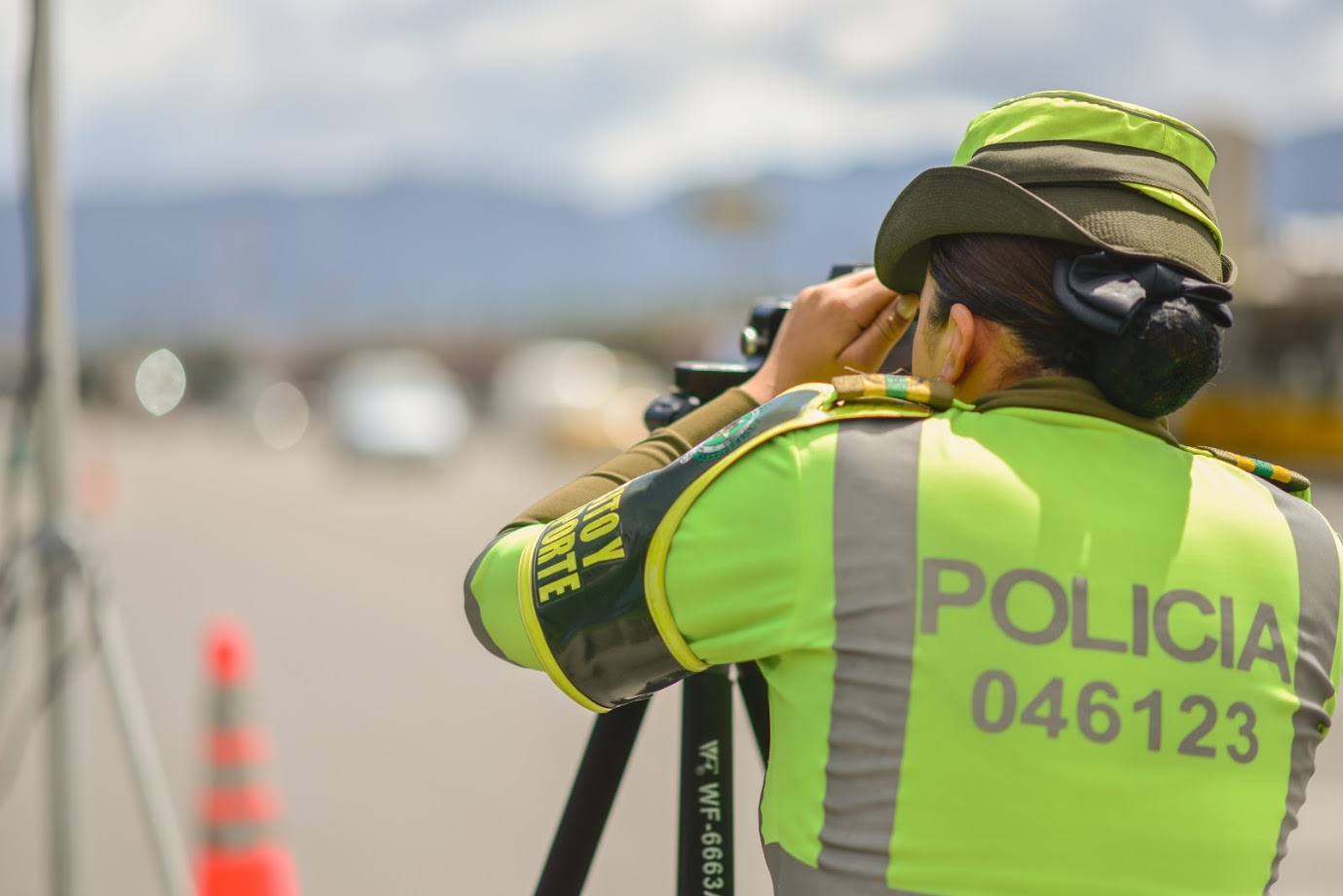 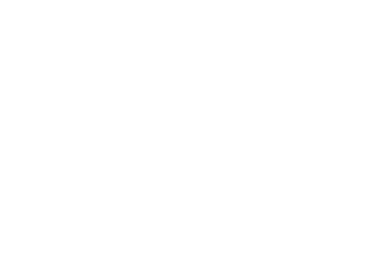 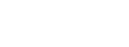 CONTROL AL TRÁNSITO Y EL TRANSPORTE
SUBDIRECCIÓN DE CONTROL DE TRÁNSITO Y TRANSPORTE
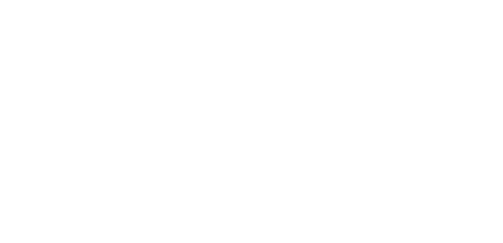 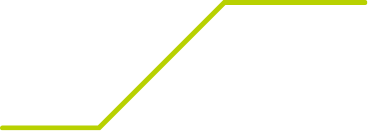 PLANES OPERATIVOS
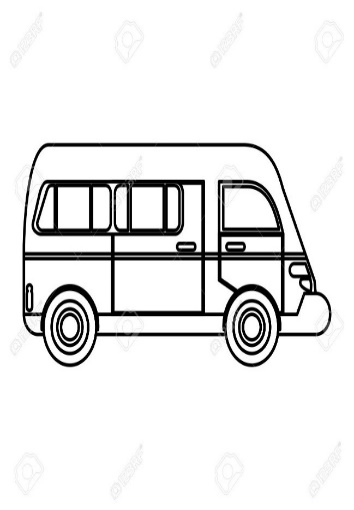 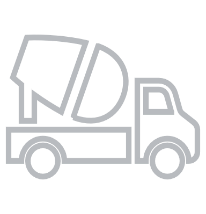 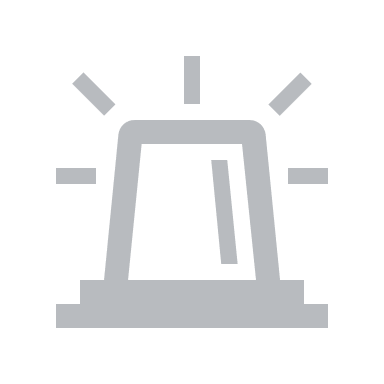 Mejor circulación
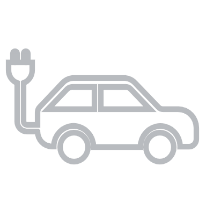 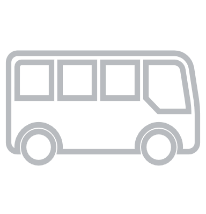 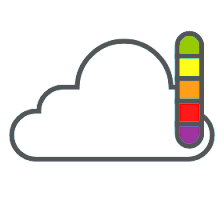 Control a vehículos de carga
Control Ambiental a fuentes móviles
Gestión Vehicular
Seguridad Vial
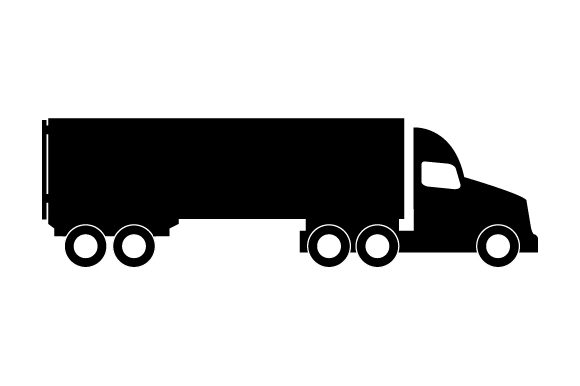 Ilegalidad
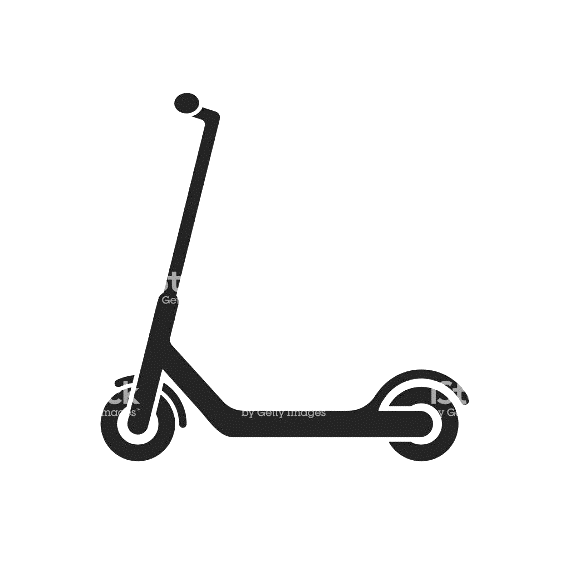 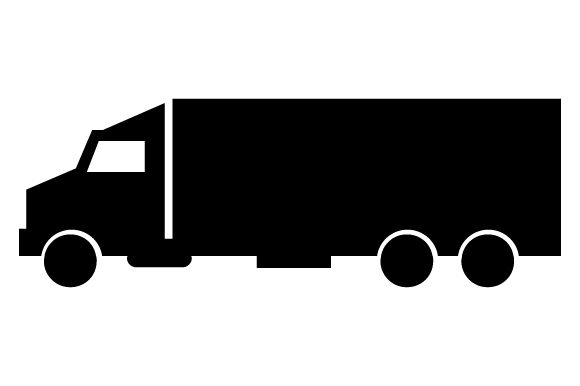 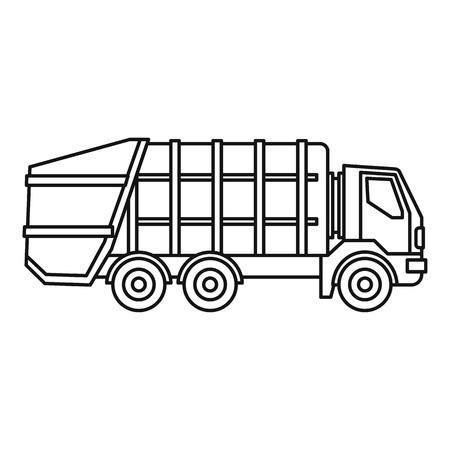 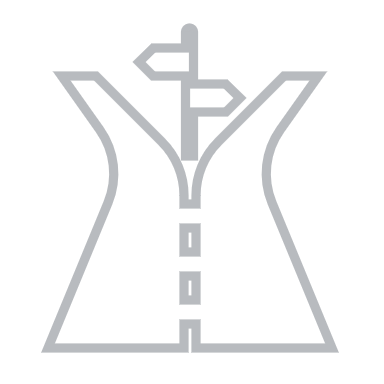 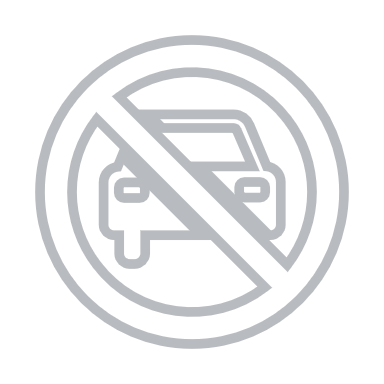 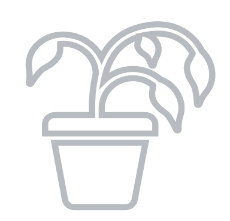 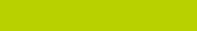 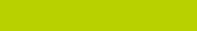 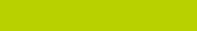 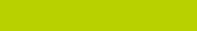 Fuentes móviles
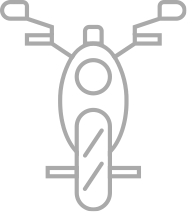 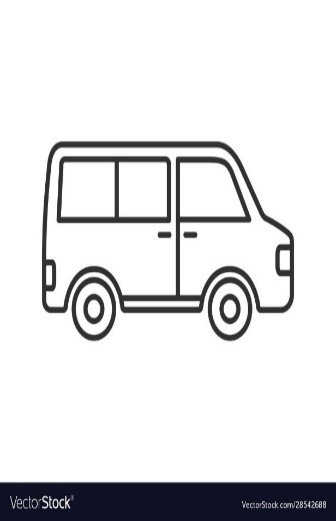 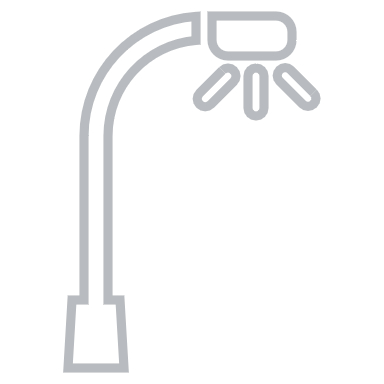 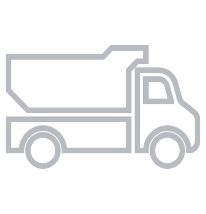 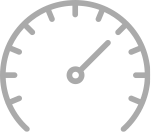 Mecanismos de control
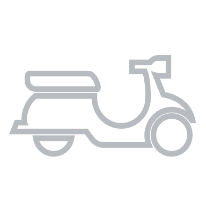 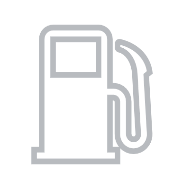 Calidad del aire
Vehículos de carga
Informalidad
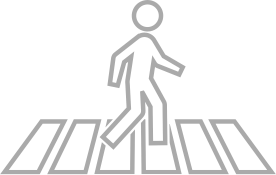 Vehículos matera
Carril preferencial
Espacio público
Patinetas
Pico y placa
Velocidad
Motocicletas
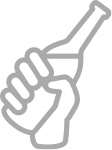 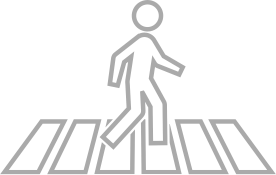 Embriaguez
Peatón y bicicleta
Transporte público Colectivo
Transporte público Individual
Bicitaxis
Ruta PILA
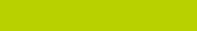 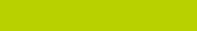 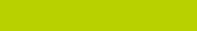 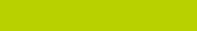 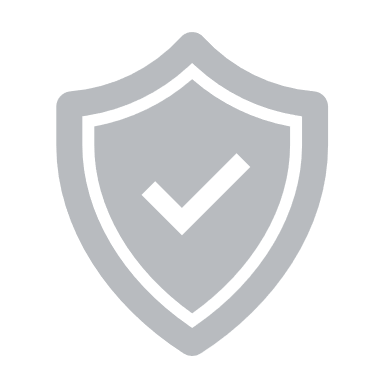 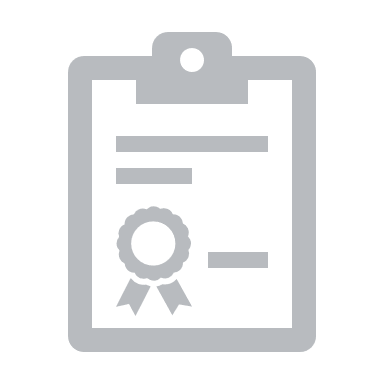 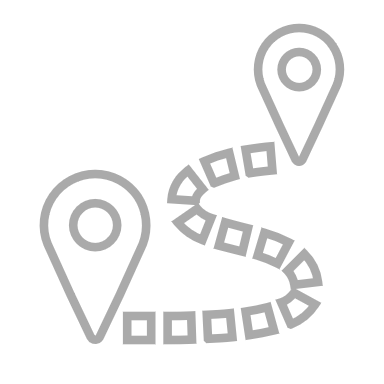 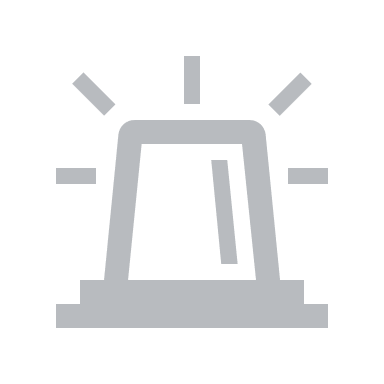 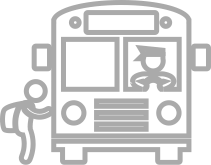 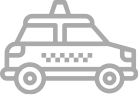 Transporte publico individual
Condiciones de seguridad
Mecanismos de control
Transporte escolar y especial
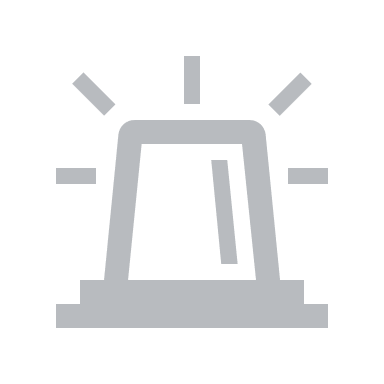 Ciclomotor
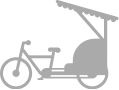 Tricimoto
Mecanismos de control
Cuadriciclo
SEGURIDAD VIAL - VELOCIDAD
ACCIONES 2020
1
Resultados de operativos
Datos de evaluación
455

155
3.696

70.085
Puestos de control SETRA.
Controles disuasorios.
Imposición de C.29 comparenderas.
Imposición de C.29 cámaras salvavidas.
Velocidades promedio.
Información de siniestralidad por corredores, actor vial, franjas horarias. 
Históricos de comparendos y puestos de control
Tema 1
Tema 3
Tema 2
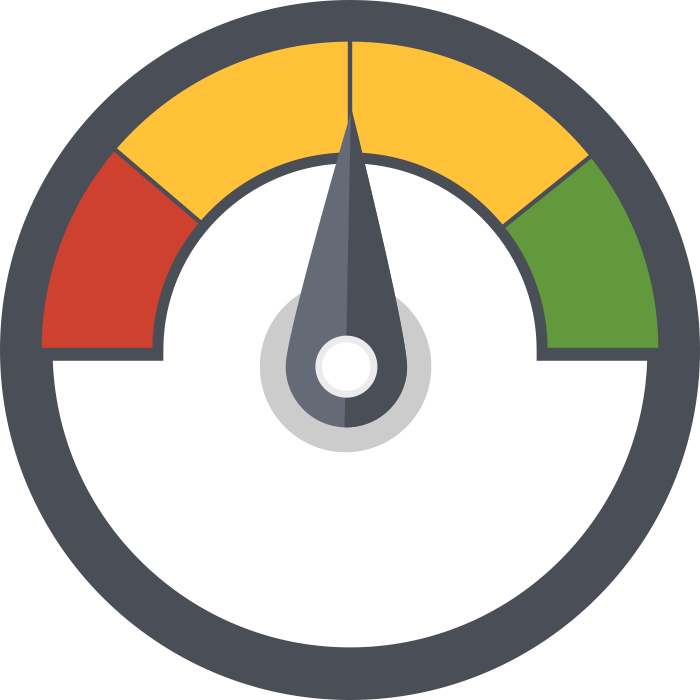 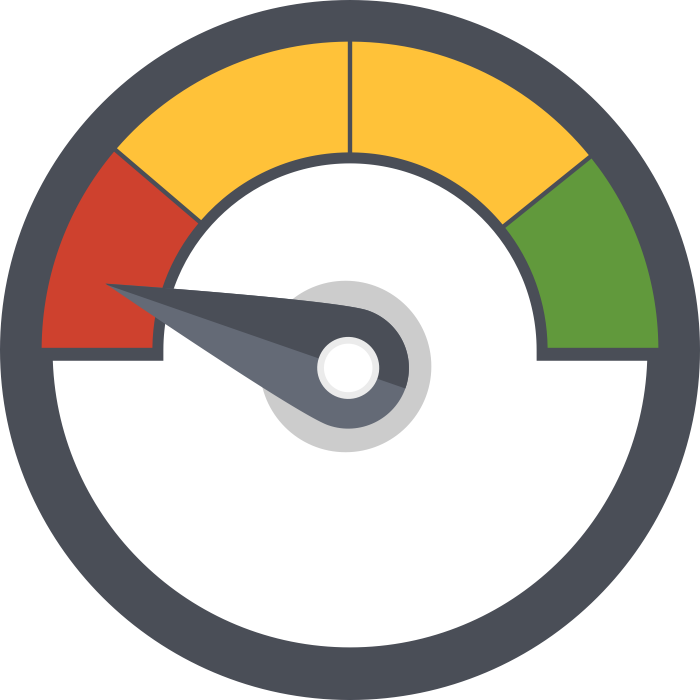 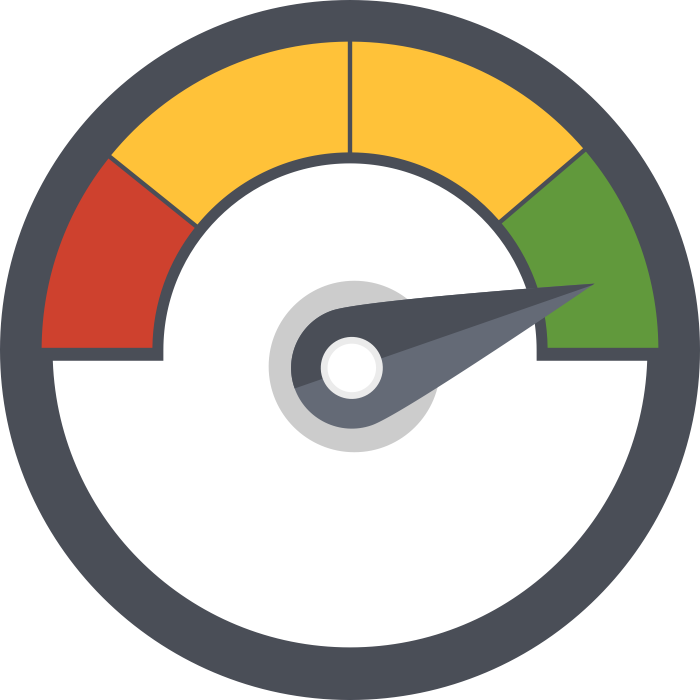 Coordinar con SETRA la disponibilidad real de recurso policial para controles de velocidad con el fin de priorizar y programar eficaz y acertadamente el recurso.
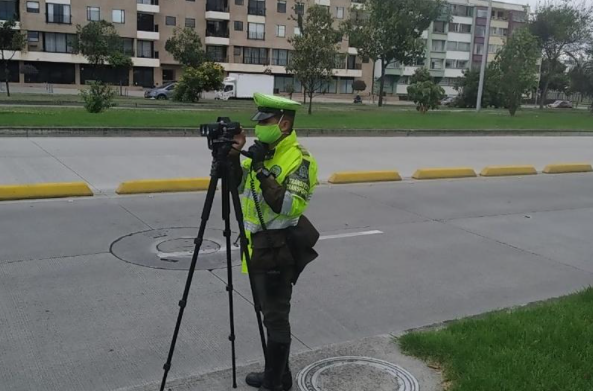 Aportar a las políticas del Distrito como Visión Cero y PDSV por medio de controles sobre los principales corredores viales.
FOTO
FOTO
FOTO
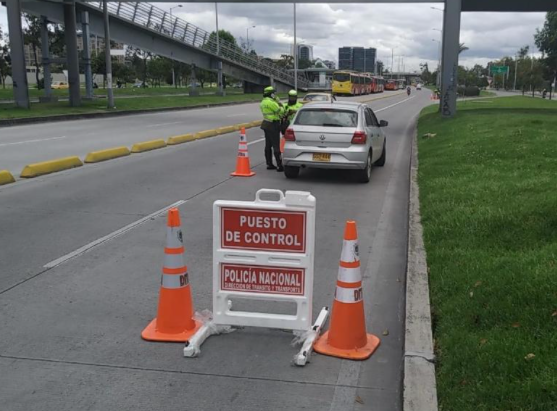 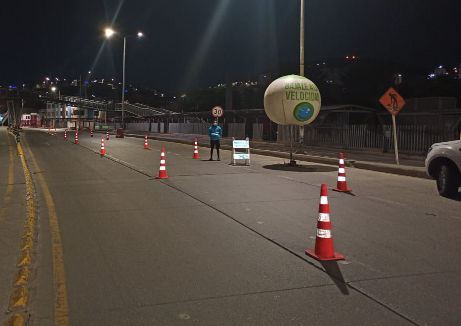 Desarrollo de proyectos de investigación que sirvan como insumo para mejoras en la estrategia de control de velocidad.
4
TEMAS PRIORITARIOS 2021
Fuente:SCTT-SDM.
C29 - Conducir un vehículo a velocidad superior a la máxima permitida.
SEGURIDAD VIAL - EMBRIAGUEZ
ACCIONES 2020
1
Resultados de operativos
Datos de evaluación
1.543
Comparendos F.Inmovilizaciones por infracción F.
Cantidad de tamizajes efectuados 1er turno.
Tamizajes positivos 1er turno.
Lic. Retenidas 1er turno.
Información de siniestralidad.
Cantidad de tamizajes aplicados y positivos por grado
Cantidad de licencias retenidas. 
Cantidad de comparendos e inmovilizaciones.
1.504
Tema 1
Tema 3
Tema 2
10.587*
400*
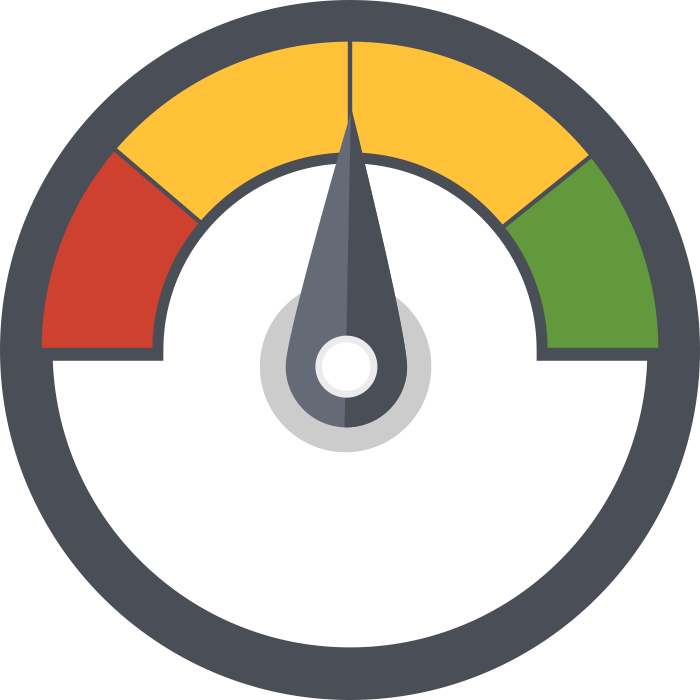 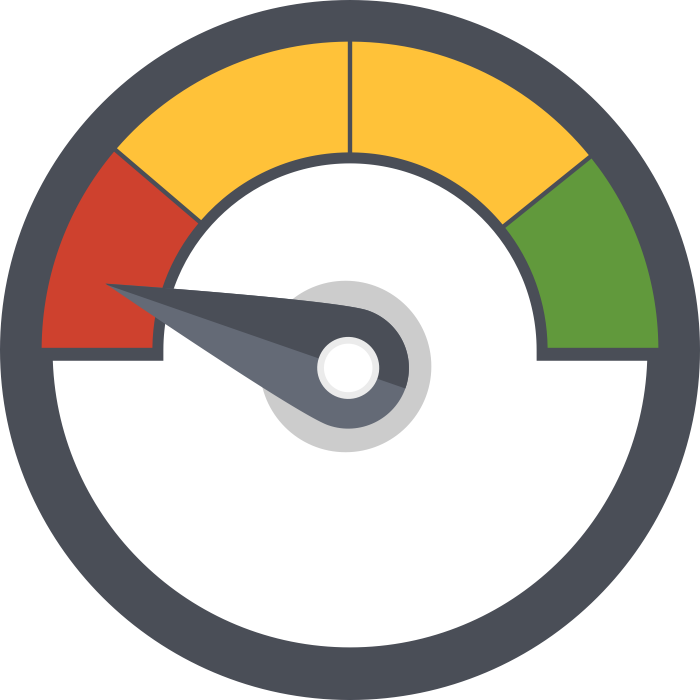 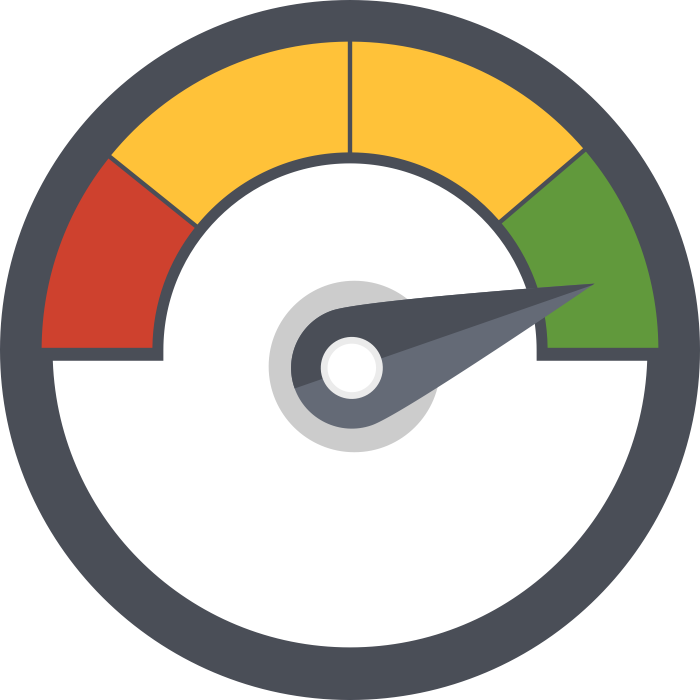 82*
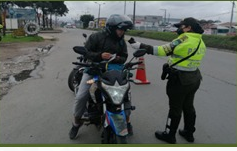 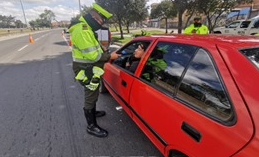 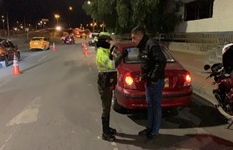 FOTO
FOTO
FOTO
Propender por la ampliación en la cantidad de tamizajes al 10% del total de vehículos que se movilizan en el Distrito.
Buscar la articulación del plan operativo con la programación y ejecución de jornadas de pedagogía.
Priorizar la estrategia de control a embriaguez mensualmente.
Fuente: SICON SDM. *Base primer turno SETRA.
4
TEMAS PRIORITARIOS 2021
F - Conducir bajo el influjo del alcohol o bajo los efectos de sustancias psicoactivas.
GESTIÓN VEHICULAR ESPACIO PÚBLICO
ACCIONES 2020
1
Resultados de operativos
Datos de evaluación
Comparendos C02 tipología
722
Zonas intervenidas
Comparendos C02
Inmovilizados 
Operativos
Solicitudes
110.47616.476
3.555
3.392
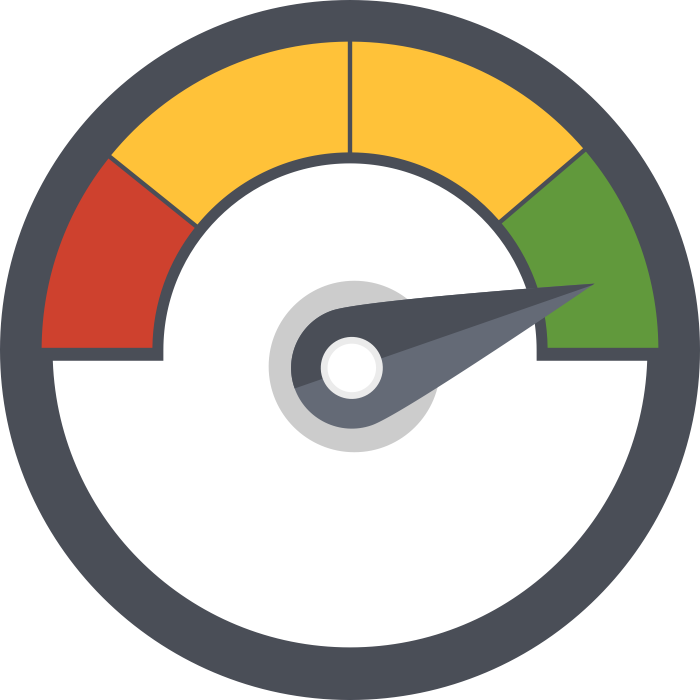 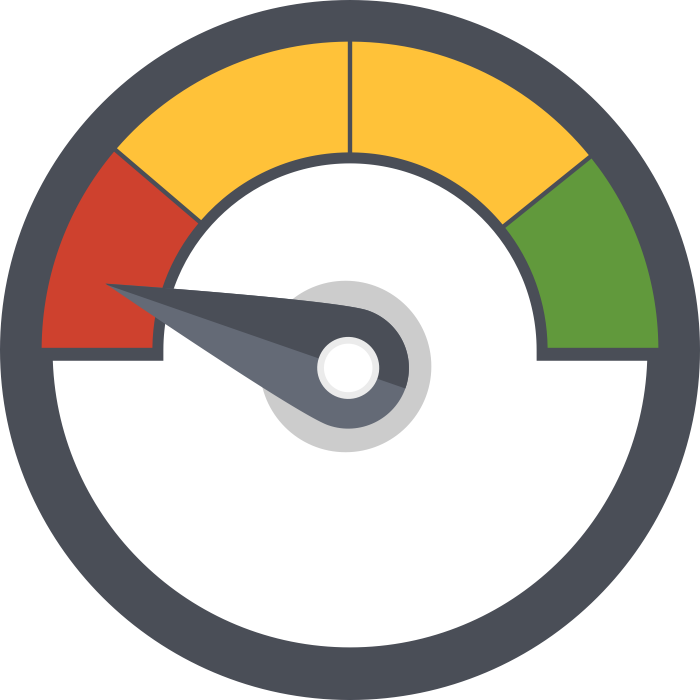 82.579
Livianos
Motocicleta
Carga
Otros
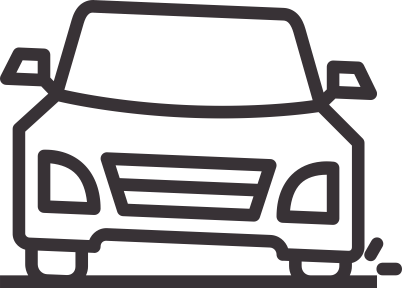 Tema 2
Tema 1
24.583
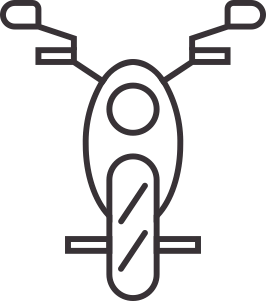 1.741
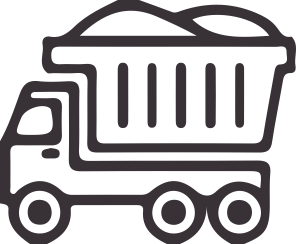 La georeferenciación de los puntos de mayor operativos programados mensualmente y por localidad permite identificar cuáles puntos son reincidentes en la problemática a pesar de los controles, por lo que se espera obtener  un TOP de puntos para realizar operativos periódicos y hacer trazabilidad a los resultados obtenidos en cada operativo.
La georeferenciación de las solicitudes 2020 y la estrategia de Control al Barrio permite identificar focos de mayor cantidad de solicitudes,  con lo que se propone realizar una primera visita técnica a dichos puntos, de acuerdo con la visita evidenciar la problemática con el fin de proyectar un número de operativos necesarios para mitigar la problemática. Finalmente, se programa un visita técnica y se realiza la comparación y evaluación del sector.
769
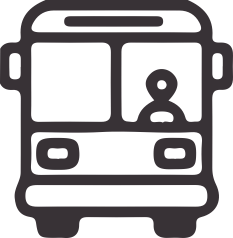 DESPUÉS
ANTES
DURANTE
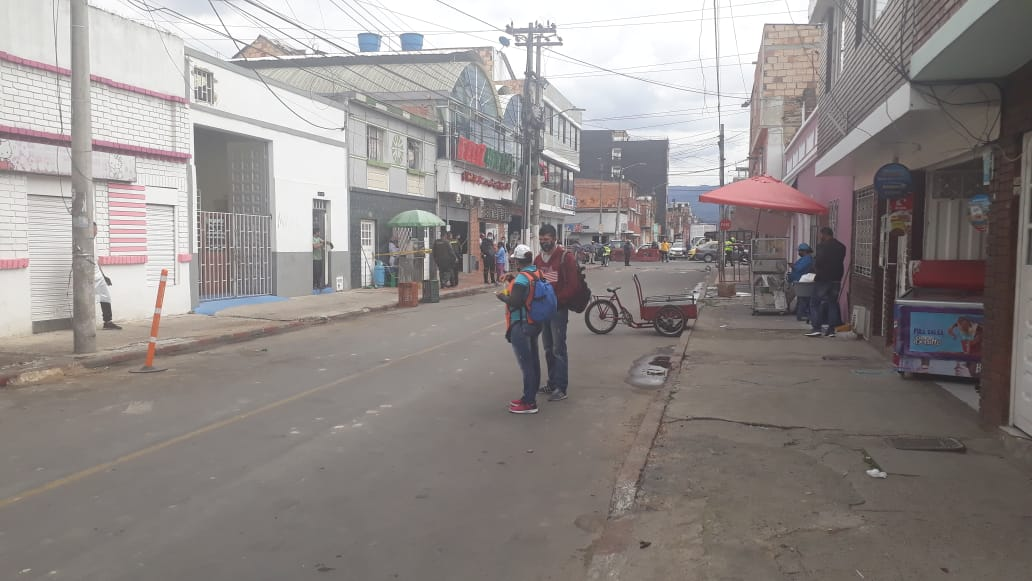 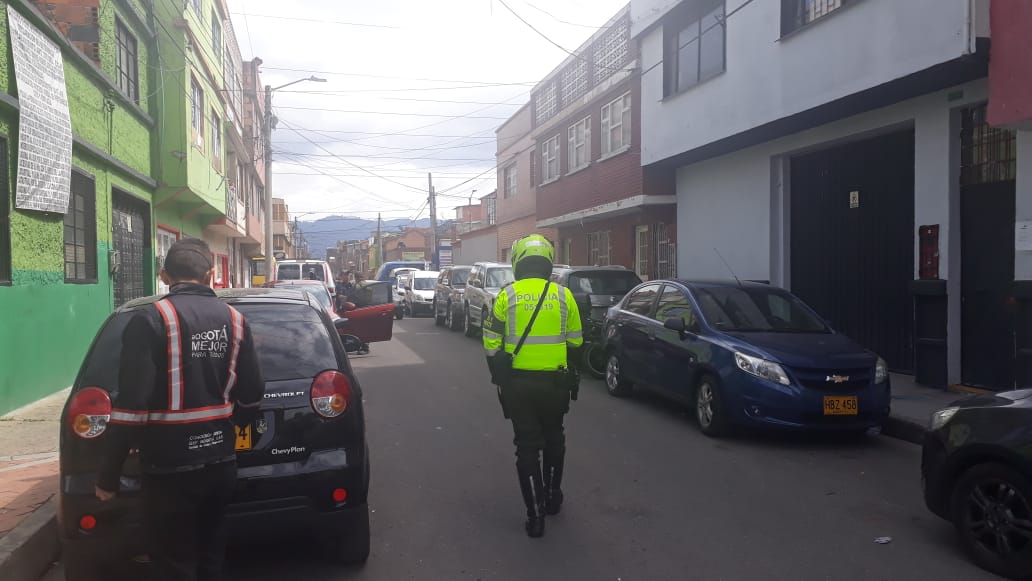 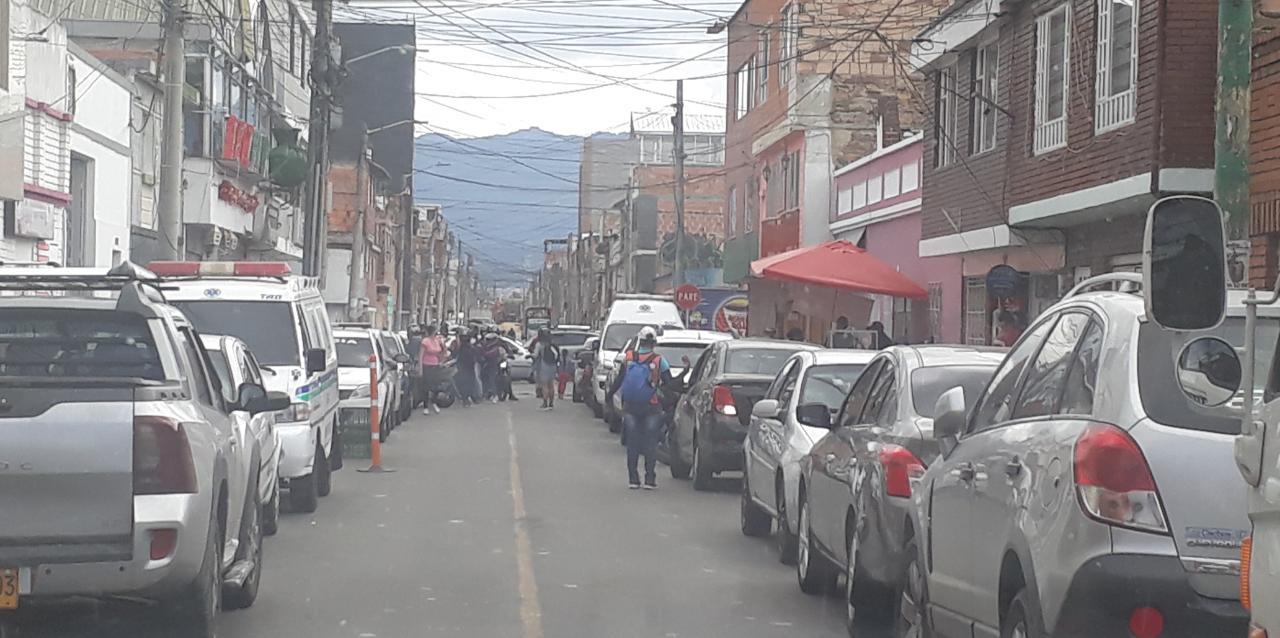 Fuente: SCTT
4
TEMAS PRIORITARIOS 2021
GESTIÓN VEHICULAR VEHÍCULO MATERA
ACCIONES 2020
1
Resultados de operativos
Datos de evaluación
80
Vehículo matera
Solicitudes
65
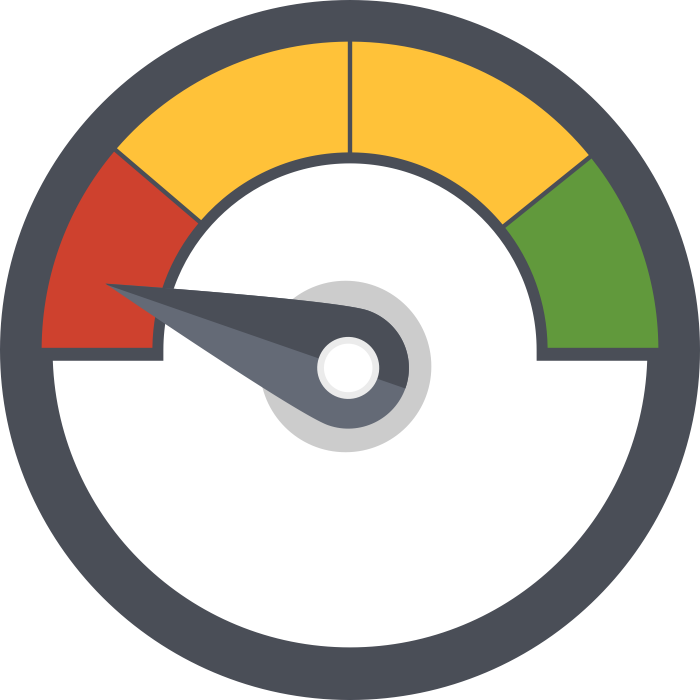 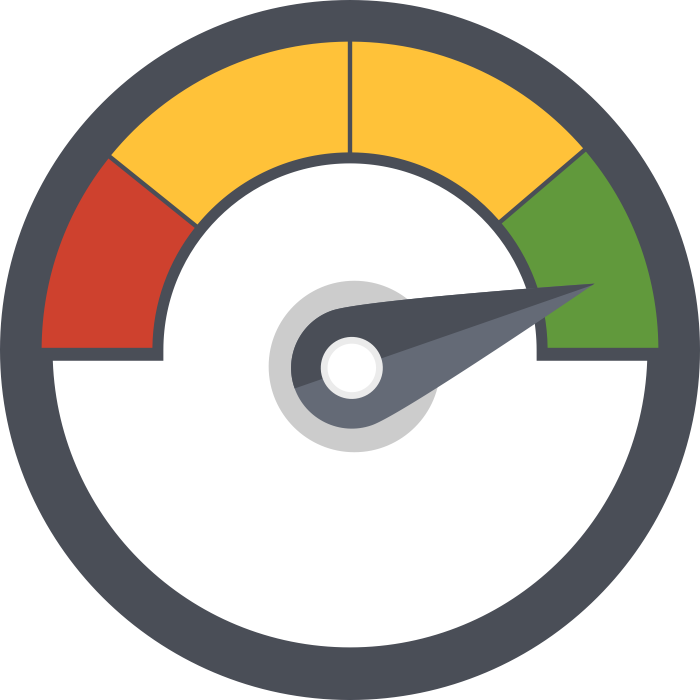 Tema 2
Tema 1
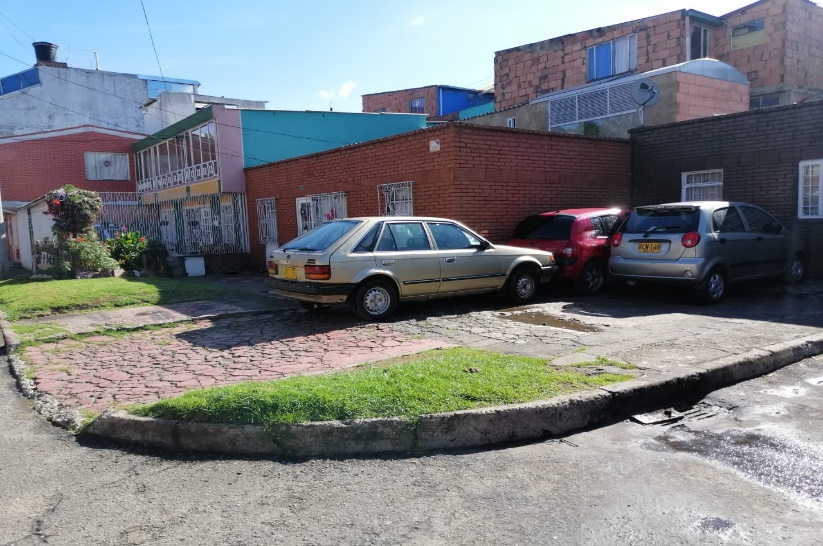 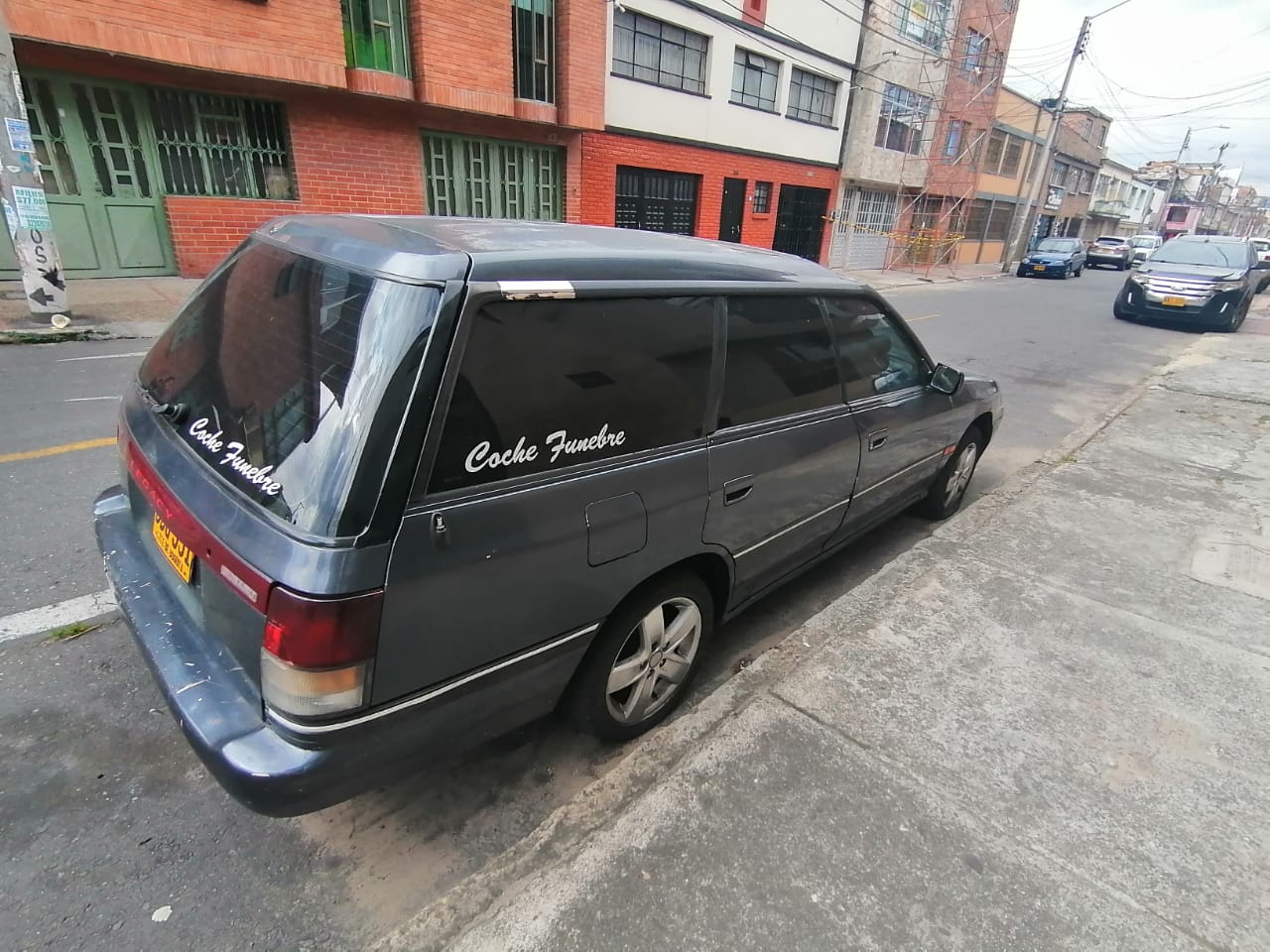 Identificar el estacionamiento permanente de vehículos en zonas aledañas a los ríos realizando una gestión interinstitucional.
Difusión y divulgación a la ciudadanía del Plan “vehículo matera” en busca de identificar mayores focos de concentración de esta problemática.
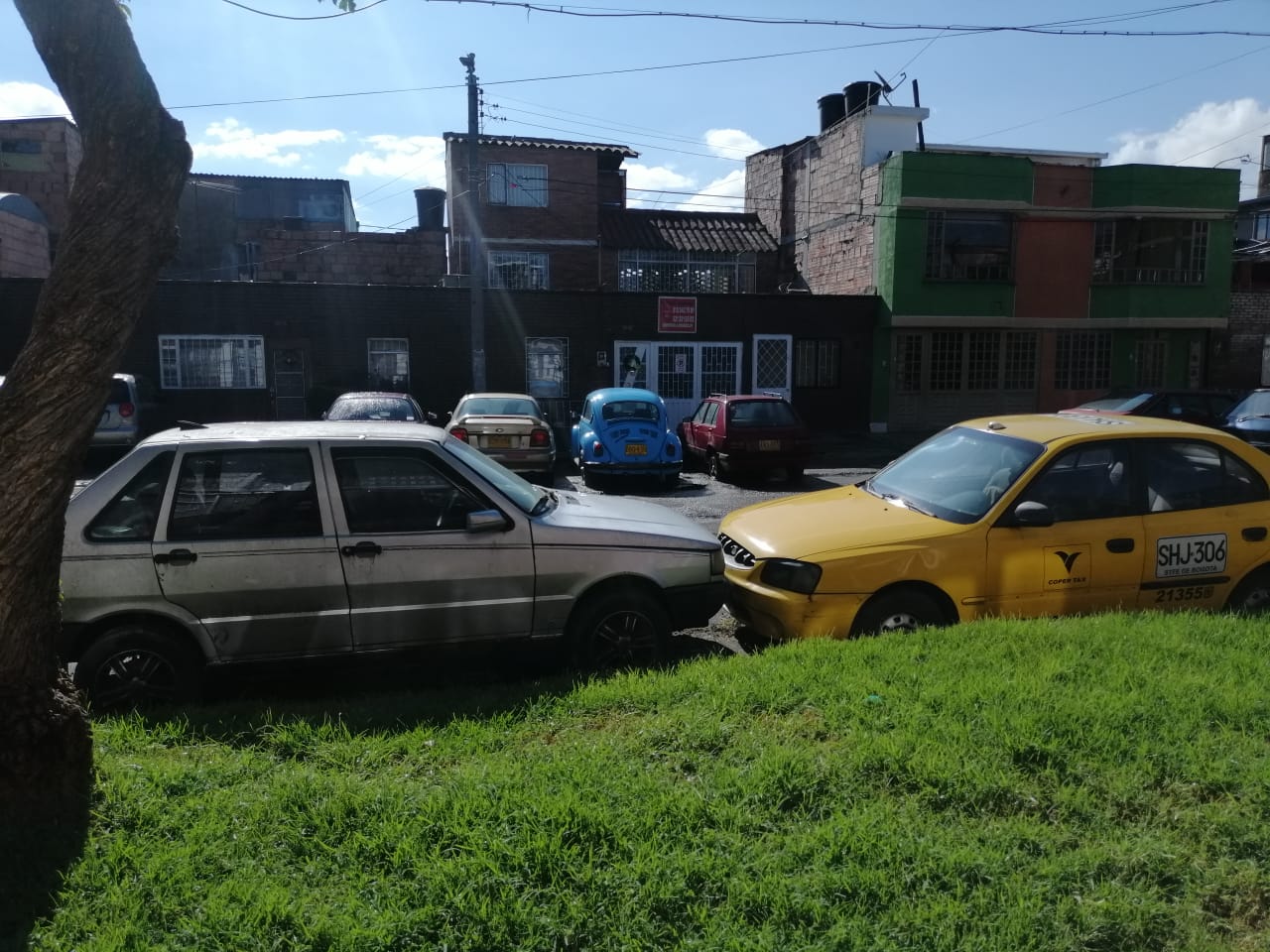 4
TEMAS PRIORITARIOS 2021
Fuente: SCTT
GESTIÓN VEHICULAR CARRIL PREFERENCIAL
ACCIONES 2020
1
Datos de evaluación
112
Zonas intervenidas
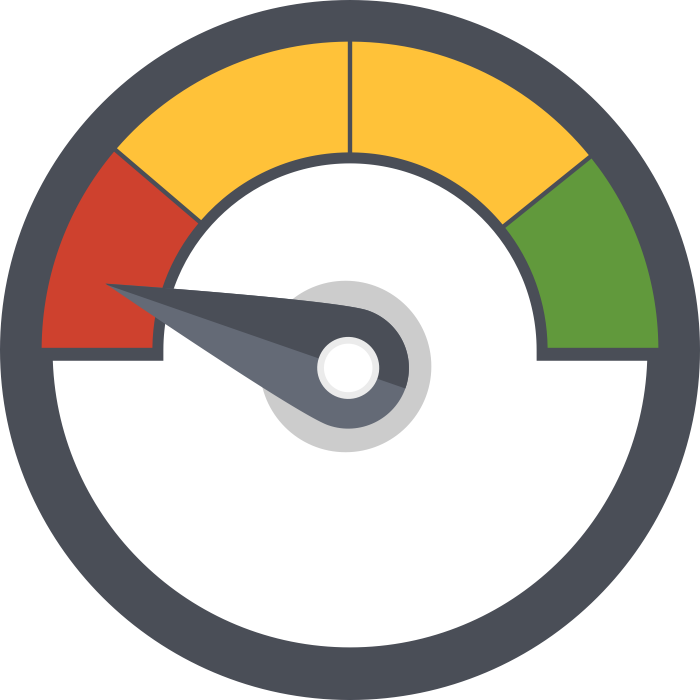 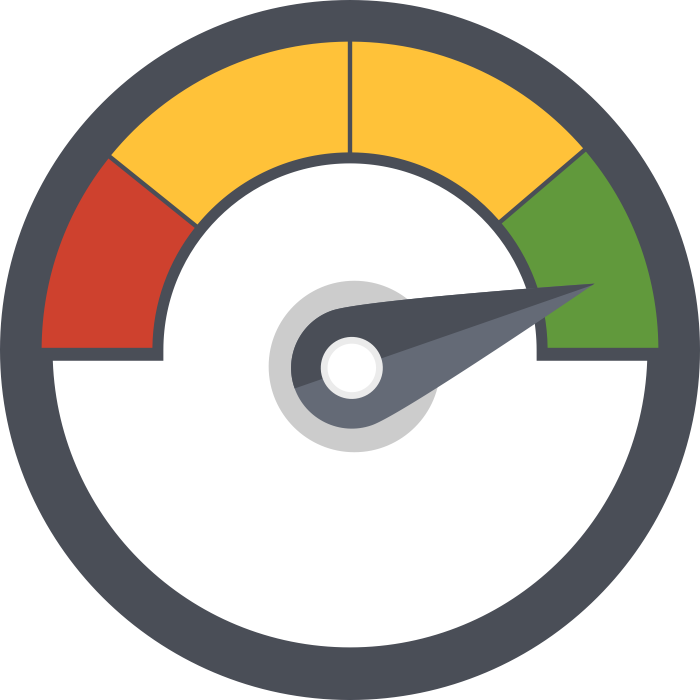 Tema 2
Tema 1
Resultados de operativos
Implementar operativos periódicos con el objetivo de mitigar la problemática de invasión y estacionamiento permanente  en carriles preferenciales.
Continuar y ampliar, en la medida de lo posible, de acuerdo a los recursos disponibles, la ejecución de operativos que complemente la Estrategia de 14 Corredores.
322
355
Operativos
Solicitudes
Comparendos
KR 7a.
Avenida NQS
Av Las Américas
Av. 1 de mayo
Av. Boyacá
Carrera 15
Calle 19
Calle 72
36
1.367
144
2.258
92
4.567
1.855
56
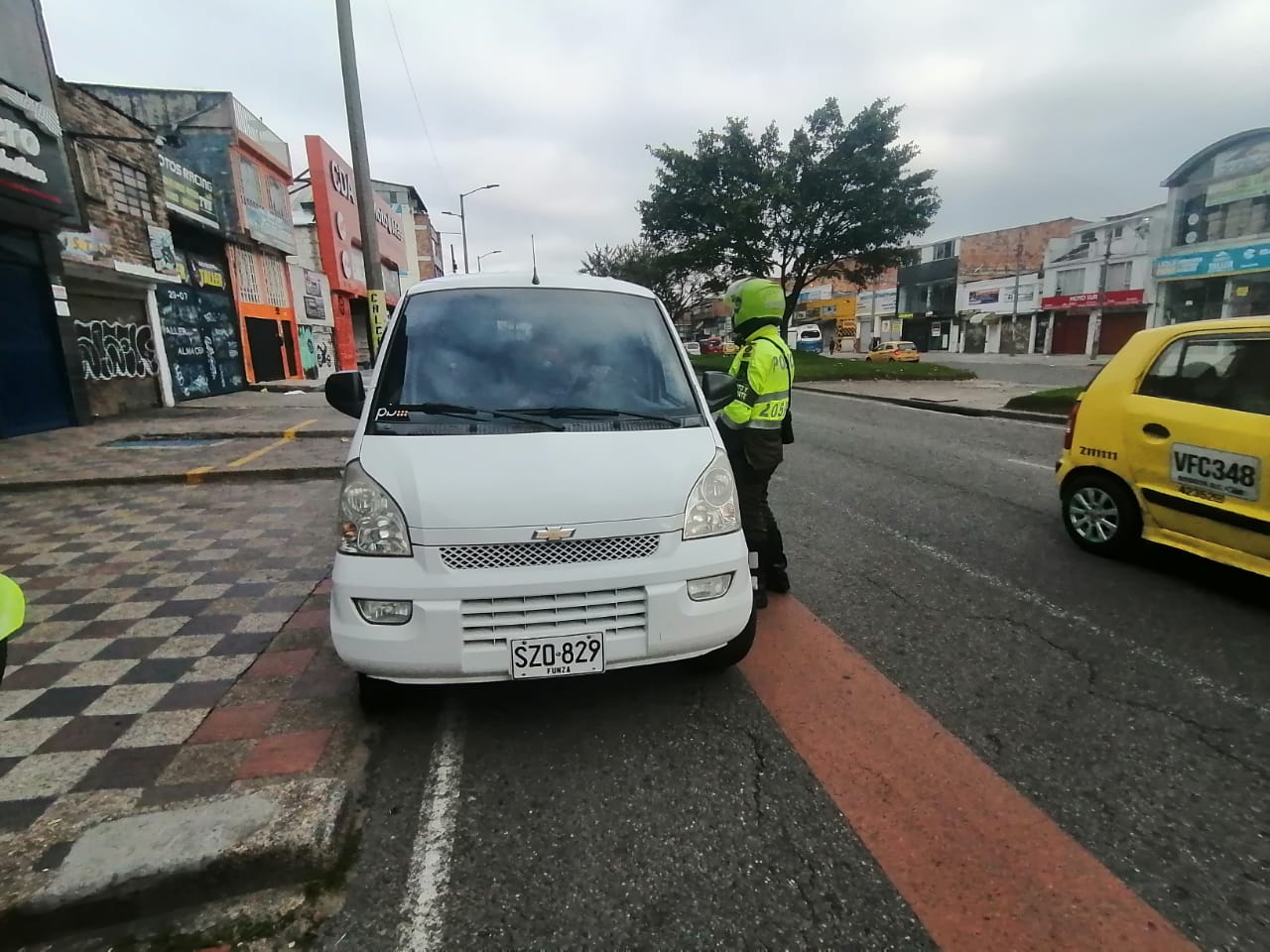 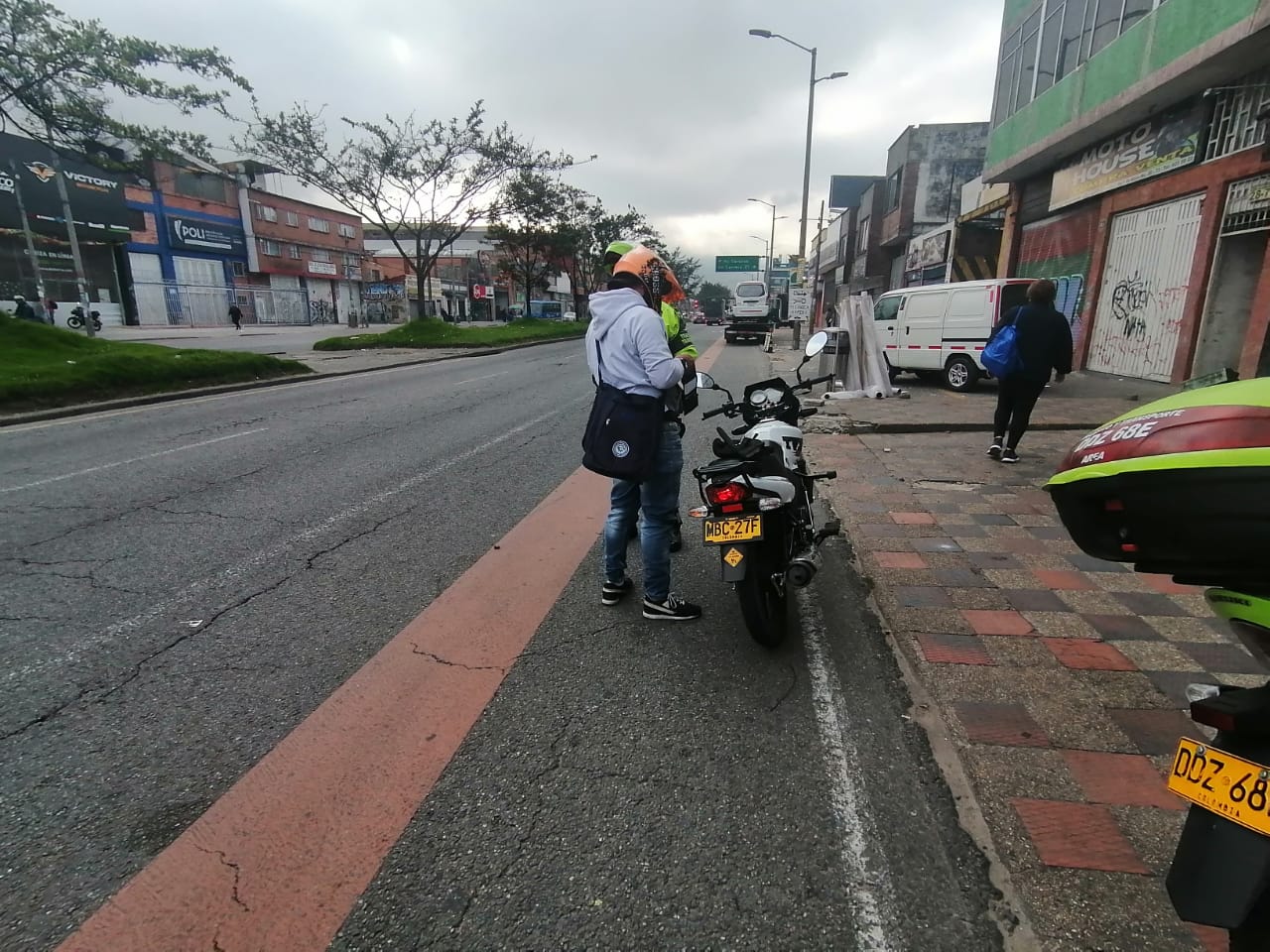 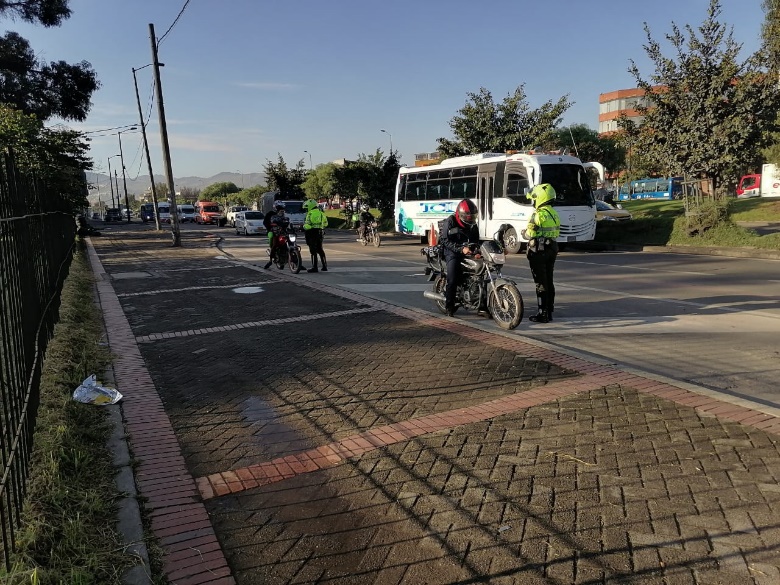 TEMAS PRIORITARIOS 2021
4
Fuente: SCTT
GESTIÓN VEHICULAR PICO Y PLACA
1
ACCIONES 2020
Resultados de operativos
Datos de evaluación
134
Zonas intervenidas
Comparendos C14
Inmovilizados 
Operativos
Solicitudes
1.80316.004
928
1
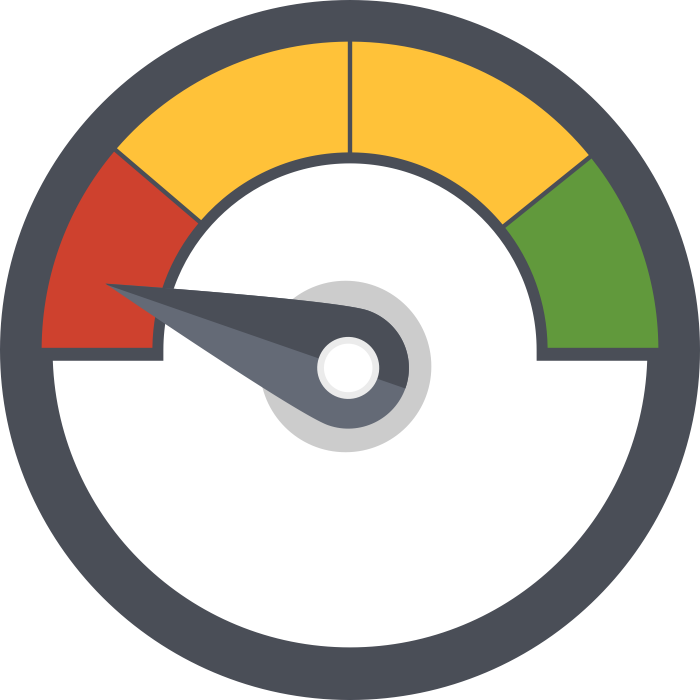 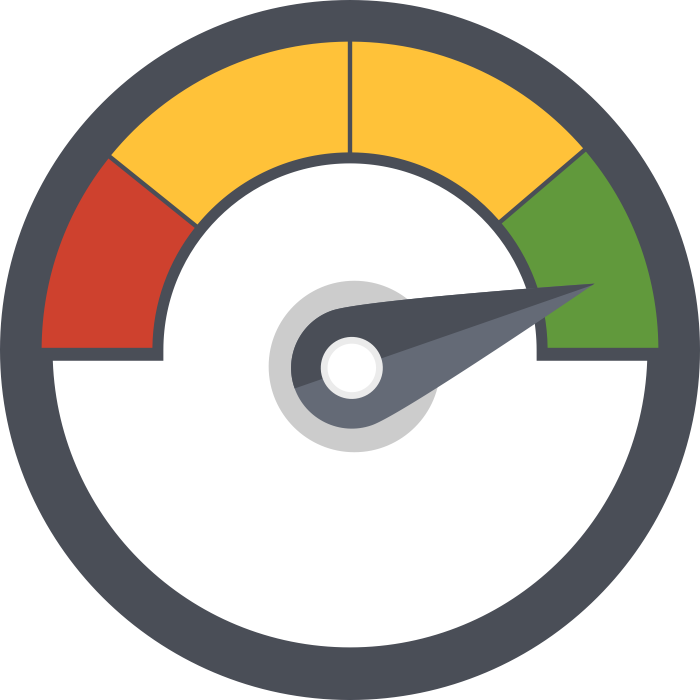 Tema 2
Tema 1
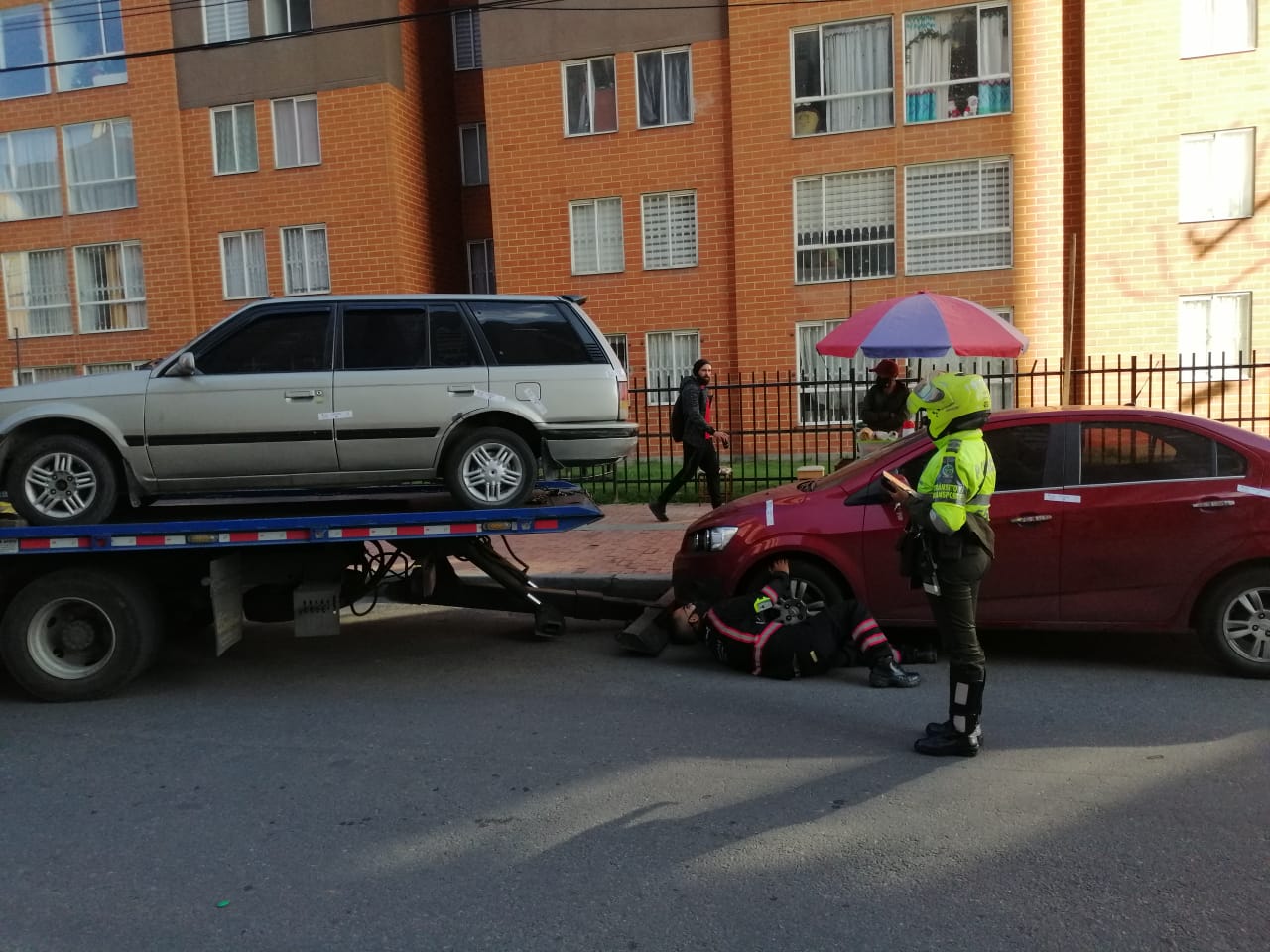 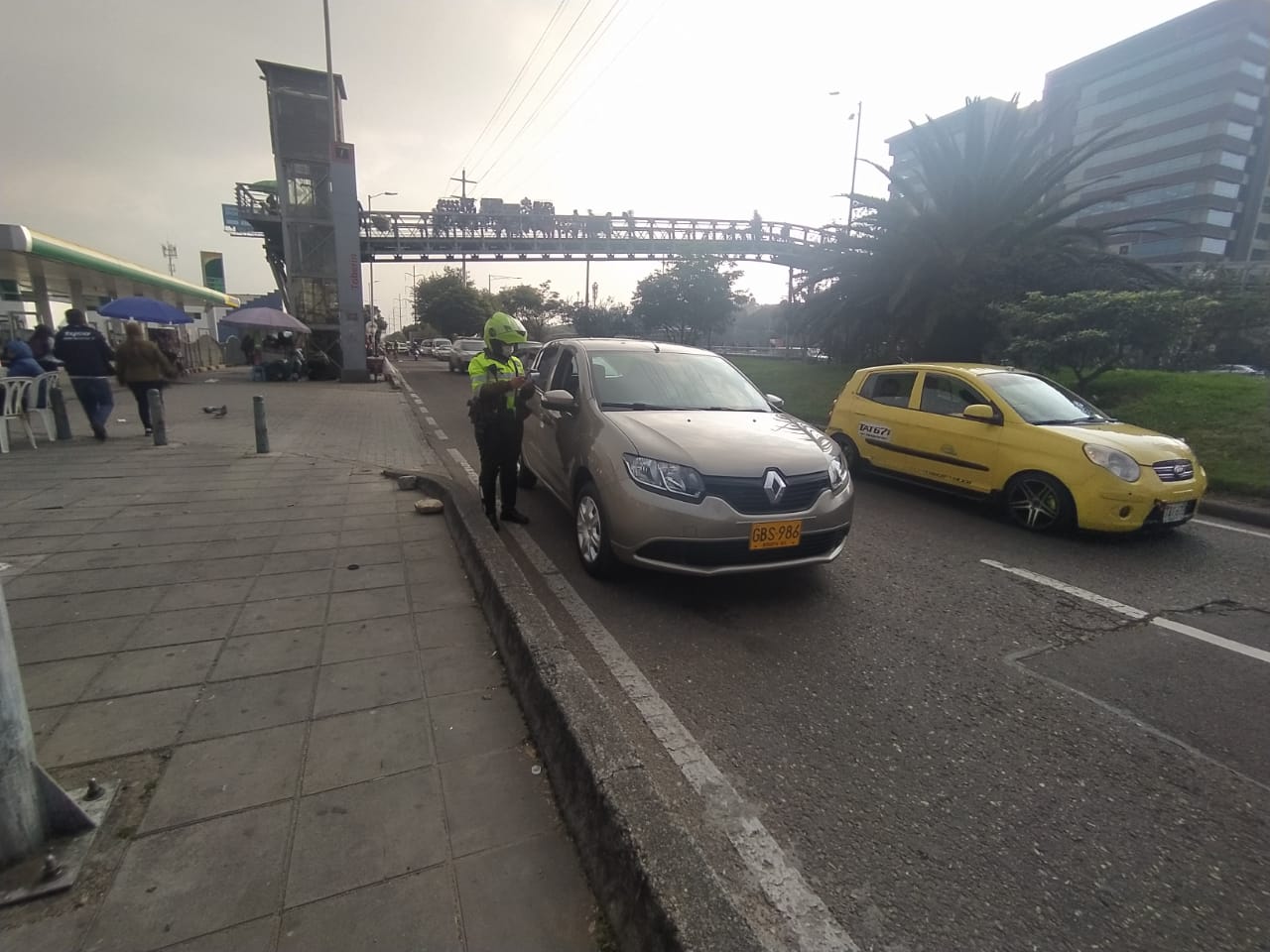 Integrar el plan de Pico y Placa”, en la medida de lo posible, de acuerdo a los recursos disponibles, durante la ejecución de operativos en la Estrategia de 14 Corredores.
Implementar controles en los principales corredores viales de la ciudad con el fin de regular el tránsito de vehículos en horas prohibidas.
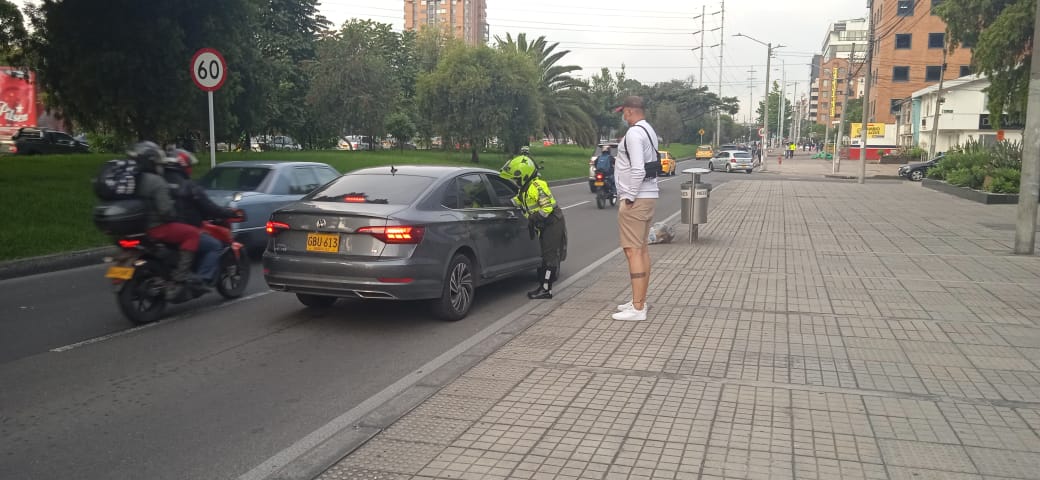 4
TEMAS PRIORITARIOS 2021
Fuente: SCTT
CONTROL AMBIENTAL A FUENTES MÓVILES
ACCIONES 2020
1
Resultados de operativos
Datos de evaluación
Vehículos aprobadosVehículos rechazados
Infracciones C.35
Inmovilizados por C.35
Otras infracciones
Infracciones C35 (ciudad)
Inmovilizados C35 (ciudad)
6,8994,503
2,438
1,384
2,803
26,525
8,958
491
11,402
Operativos ejecutados
Vehículos revisados
Tema 1
Tema 3
Tema 2
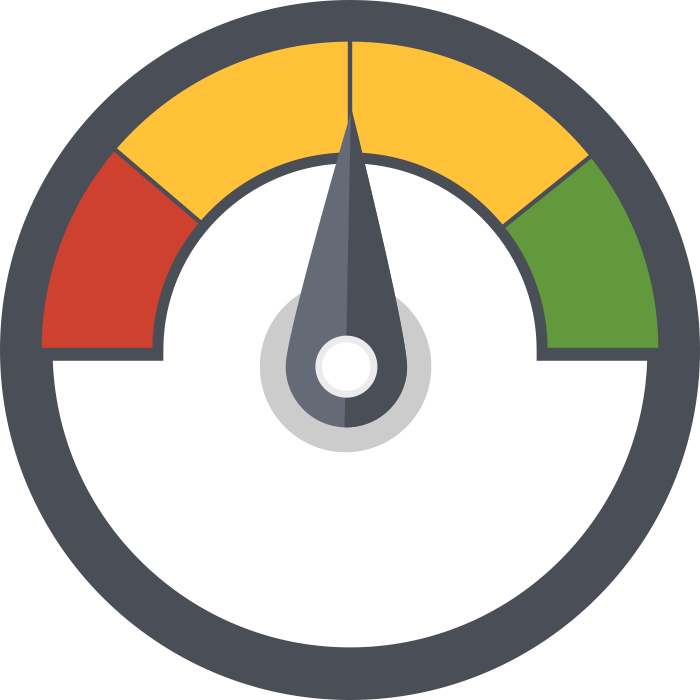 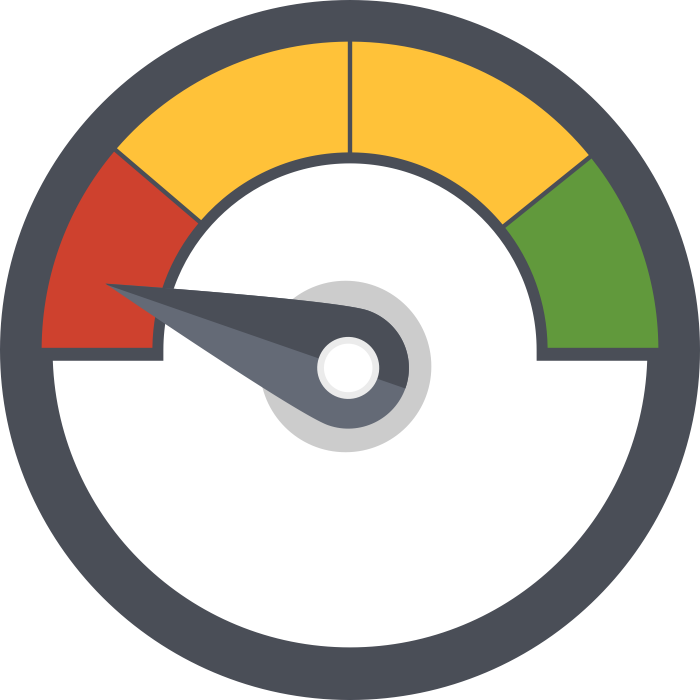 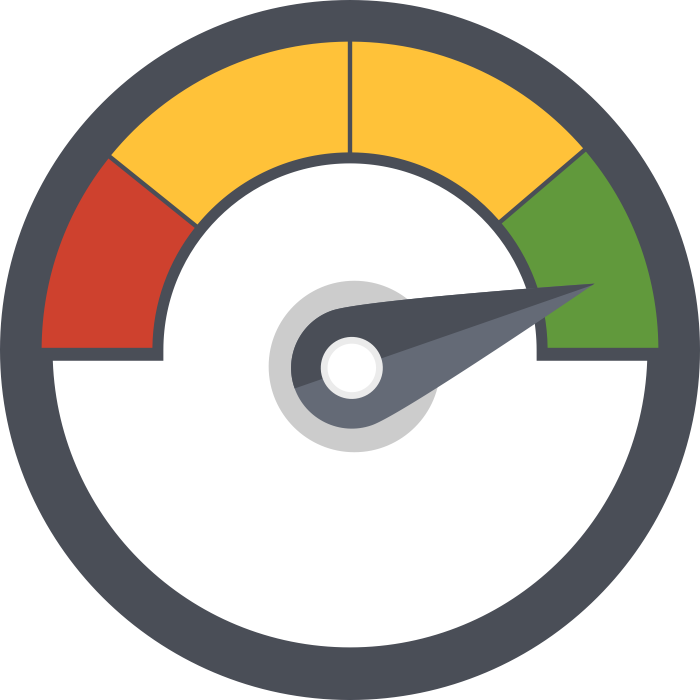 Atención Auditoría IDEAM 2020, en el año 2021 – y cumplimiento de metas dentro del nuevo convenio con la SDA
Adquisición de muebles para vehículos de Policía y renovación de equipos en mal estado operativo.
Contar con recursos necesarios para atender de manera oportuna la emergencia ambiental y día sin carro
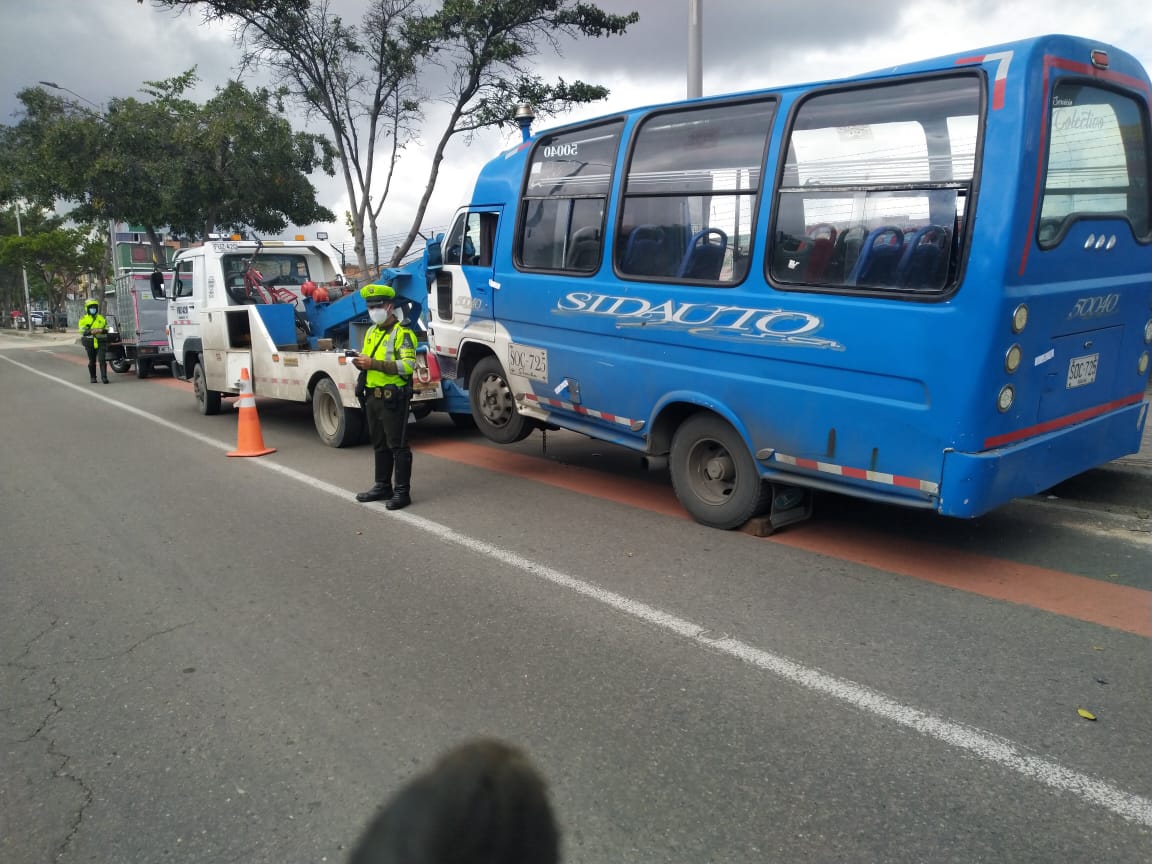 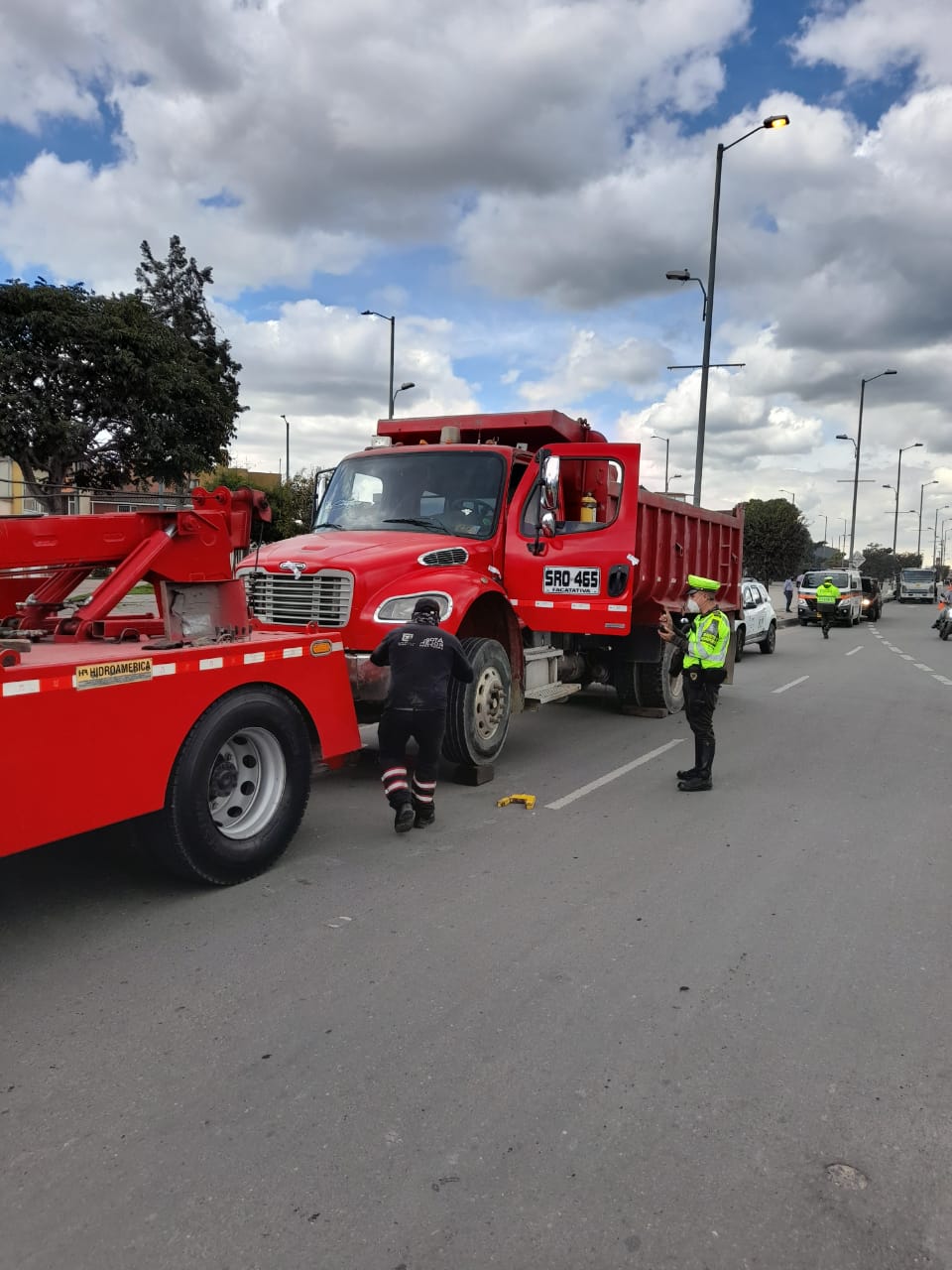 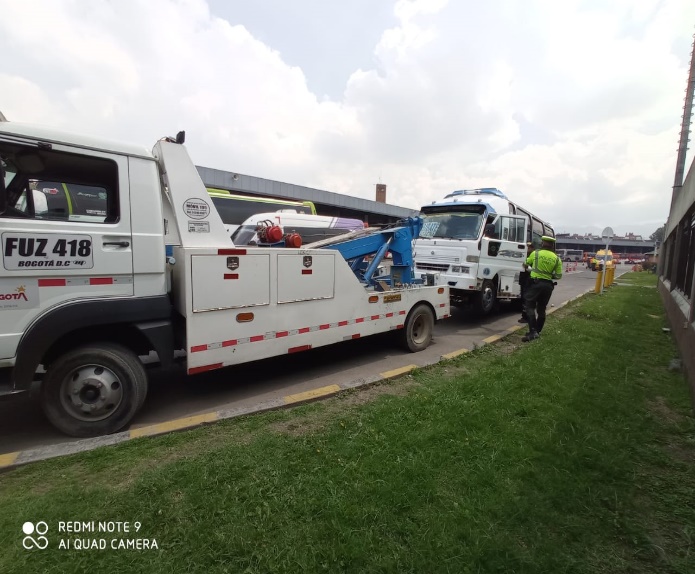 4
TEMAS PRIORITARIOS 2021
Fuente: Base de datos Subdirección de Control de Tránsito y Transporte
C35 - No realizar la revisión técnico-mecánica en el plazo legal establecido o cuando el vehículo no se encuentre en adecuadas condiciones técnico-mecánicas o de emisiones contaminantes, aún cuando porte los certificados correspondientes.
1
ACCIONES 2020
Resultados de operativos
Datos de evaluación
CONTROL VEHÍCULOS DE CARGA
Fontibón
10,01969930
9,690
11281
Localidad con mayor infracciones C14
infracciones C14 toda la ciudadinfracciones C08 toda la ciudadinfracciones B19 toda la ciudad
Infracciones C14 días sábados
Operativos programados
Operativos ejecutados
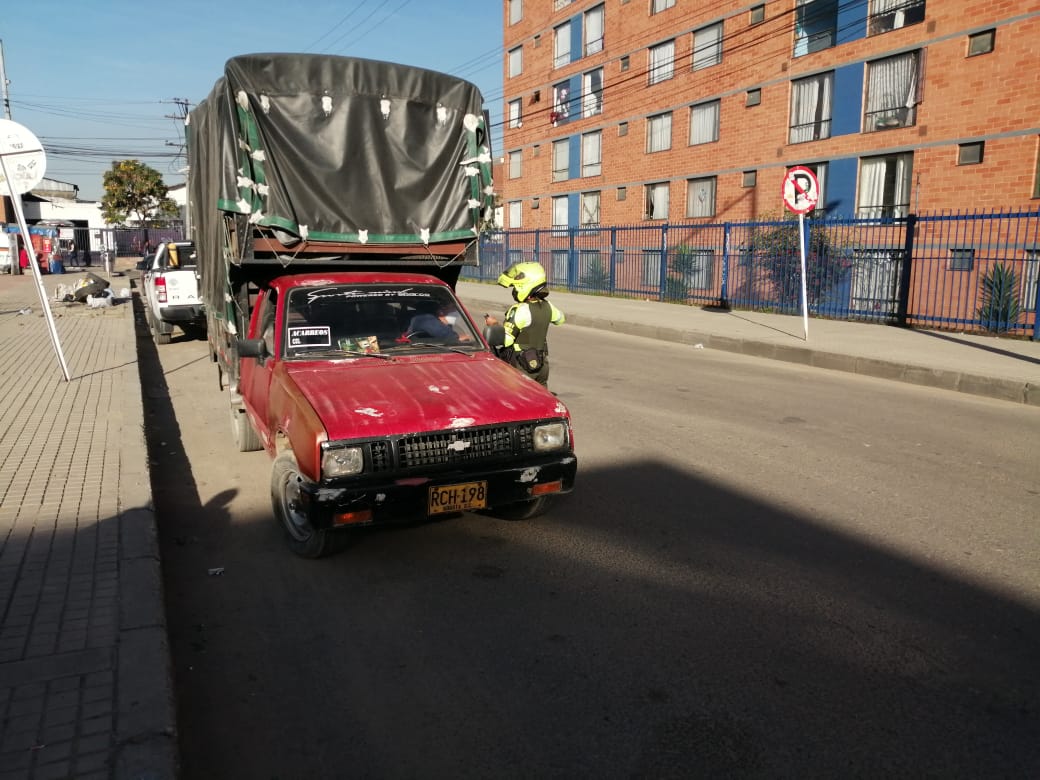 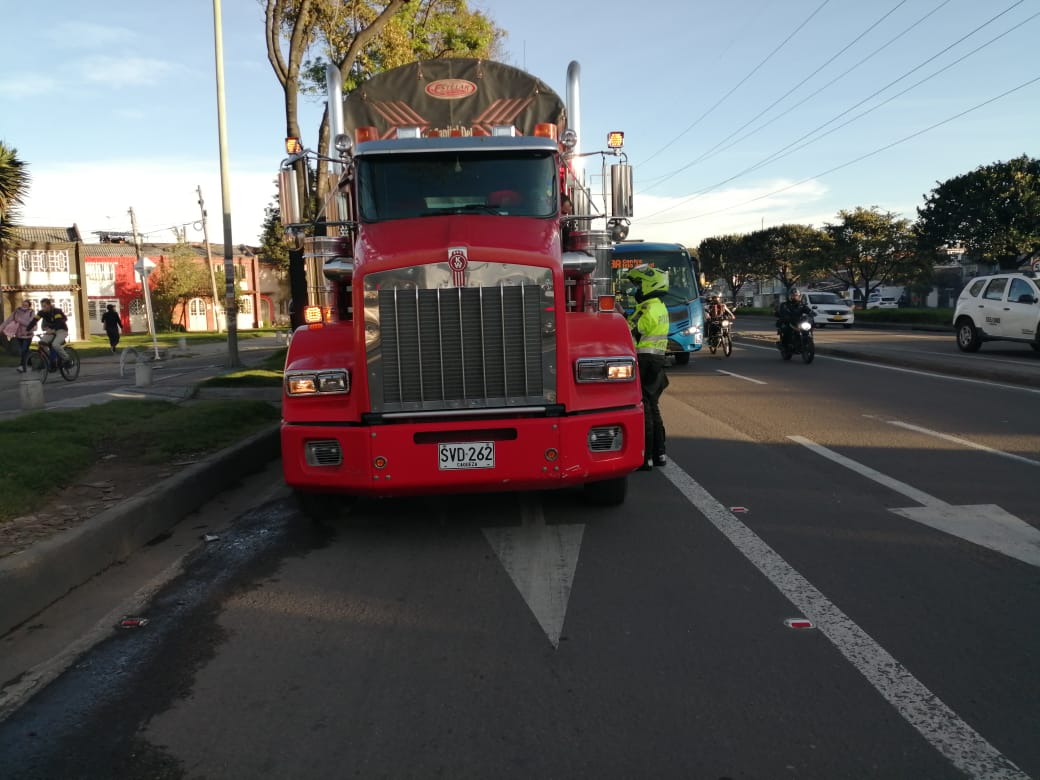 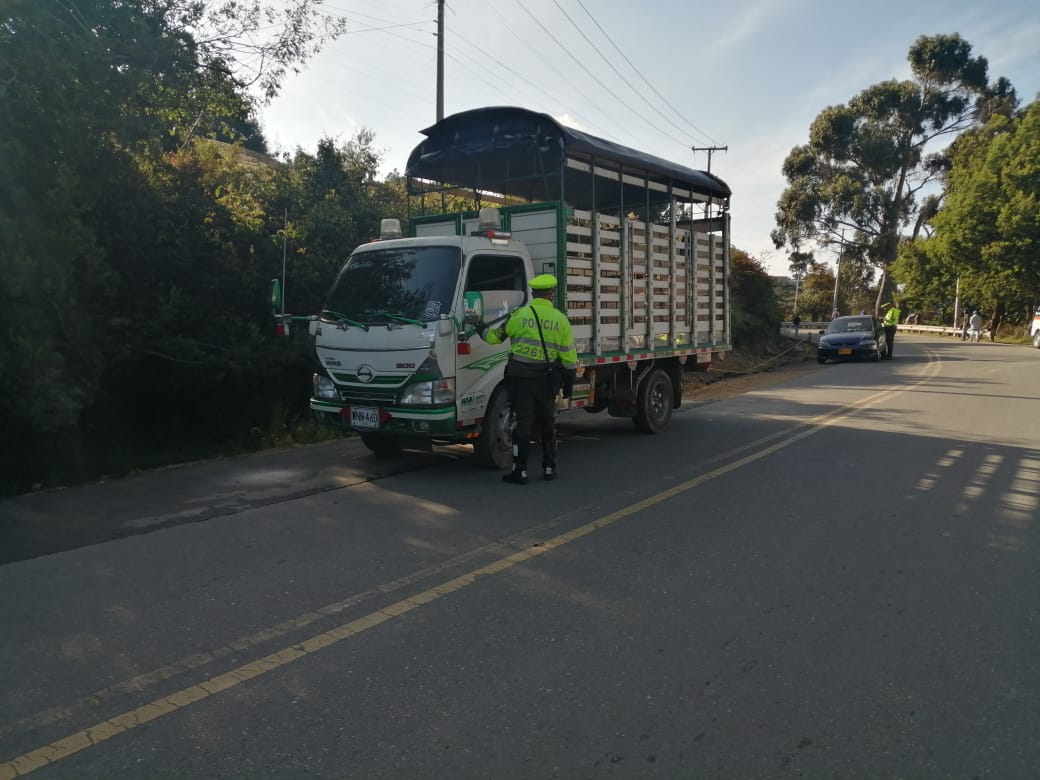 Tema 1
Tema 2
Tema 3
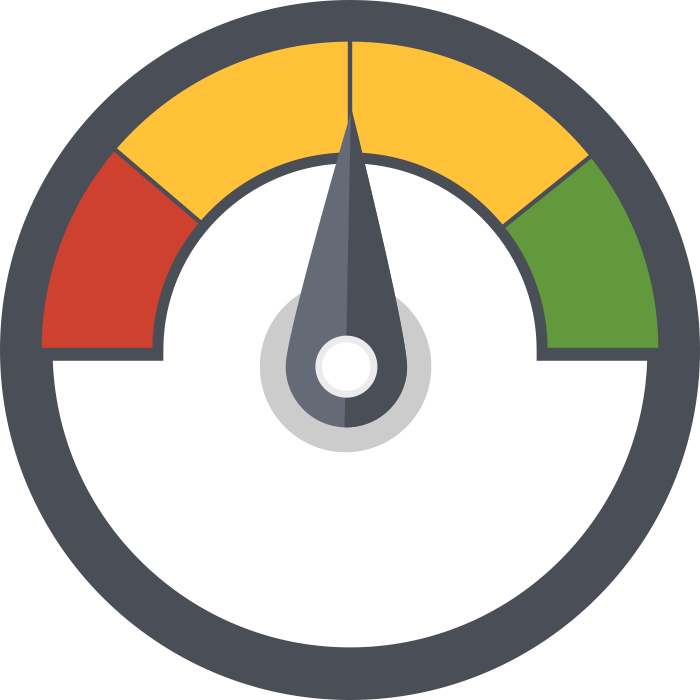 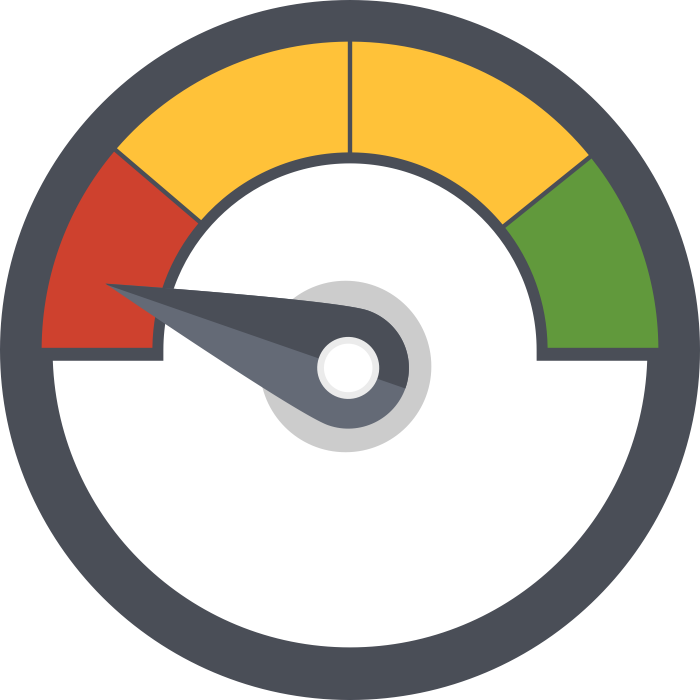 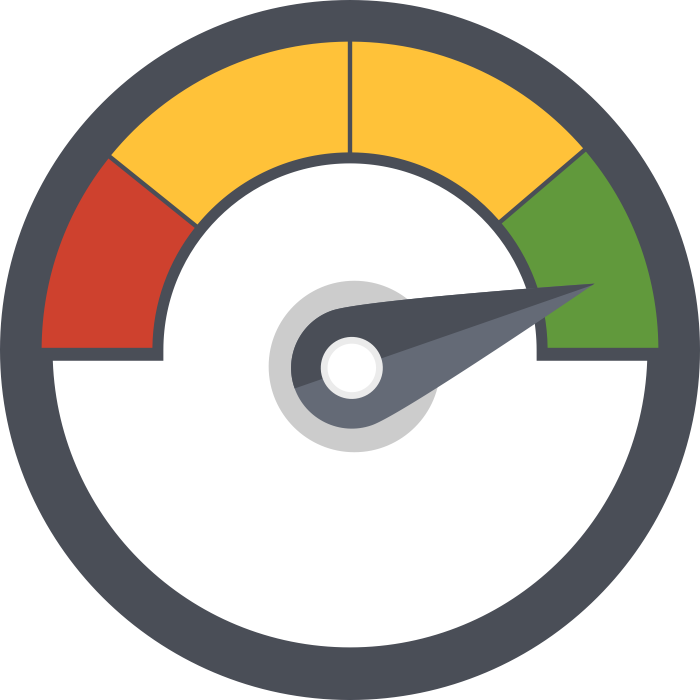 Fuente: Base de datos Subdirección de Control de Tránsito y Transporte
Implementar planes de retiro de circulación (chatarrización) de vehículos de carga con año/modelo mayor a 20 años
Continuar con los planes de evaluación y mejora, en los criterios de control a vehículos de carga y sus actividades anexas
Desarrollar y ejecutar planes de control semanal, que permita el cumplimiento de las bases normativas vigentes
4
TEMAS PRIORITARIOS 2021
C14 - Transitar por sitios restringidos o en horas prohibidas por la autoridad competente.
C08 - Transitar sin los dispositivos luminosos requeridos o sin los elementos determinados en éste Código.
B19 - Realizar  el  cargue  o  descargue  de  un  vehículo  en  sitios  y  horas  prohibidas  por  las  autoridades competentes, de acuerdo con lo establecido en las normas correspondientes.
RUTA PILA
ACCIONES 2020
1
Resultados de operativos
Datos de evaluación
27

13
214
77
Op. en Instituciones Educativas
Op. en Corredores vialesComparendos

 Inmovilizaciones
Estudiantes beneficiados
Vehículos revisados
Informes de Transporte escolar
37.106
Tema 1
Tema 3
Tema 2
1.248
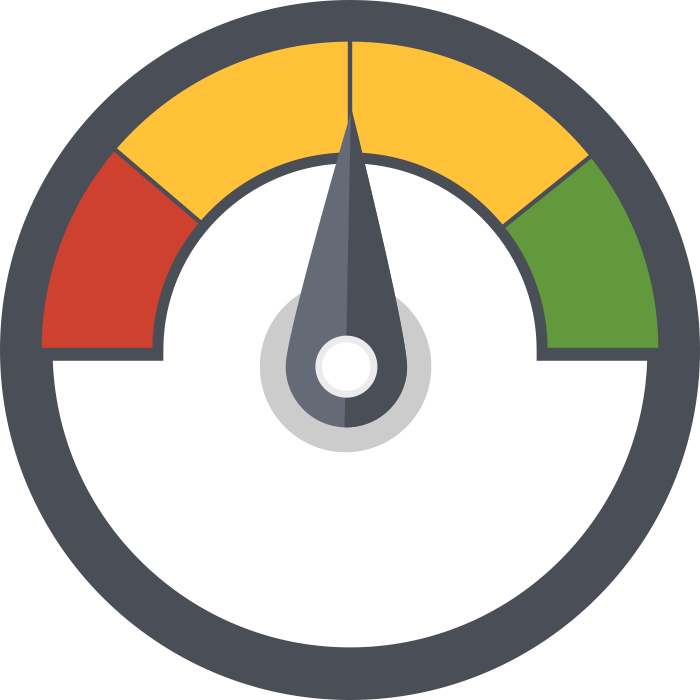 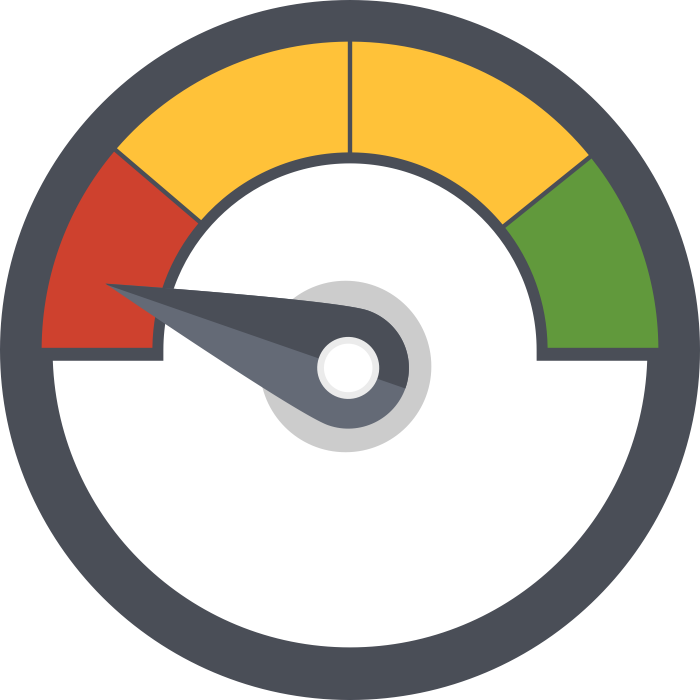 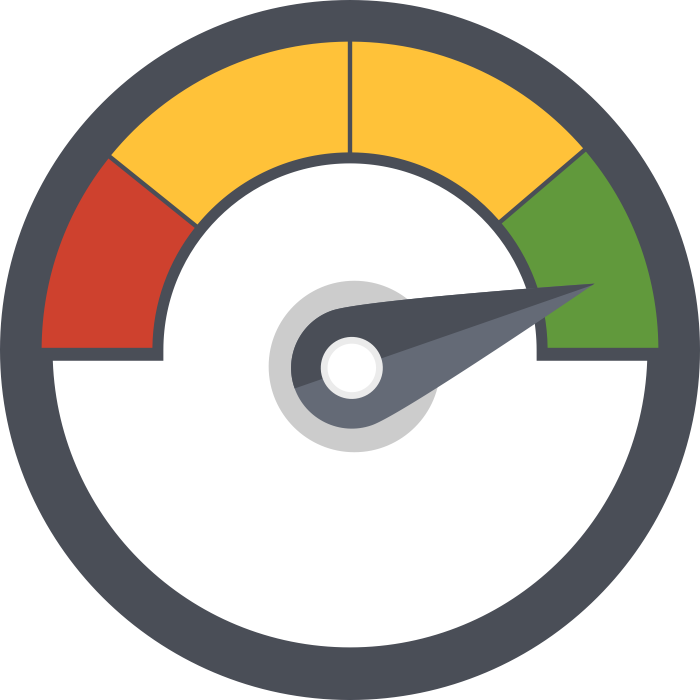 26
Beneficiar 81.714 estudiantes por los controles a vehículos escolares.
Visitar 84 instituciones educativas en el proyecto de Ruta Pila.
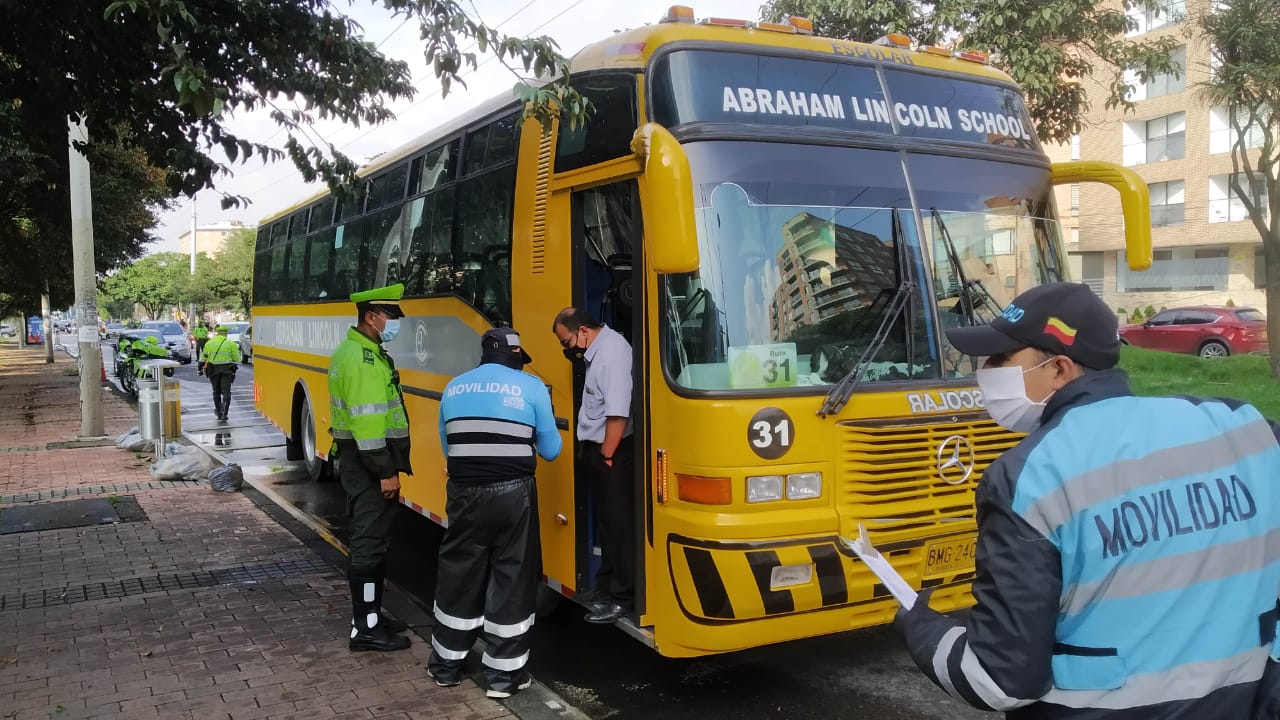 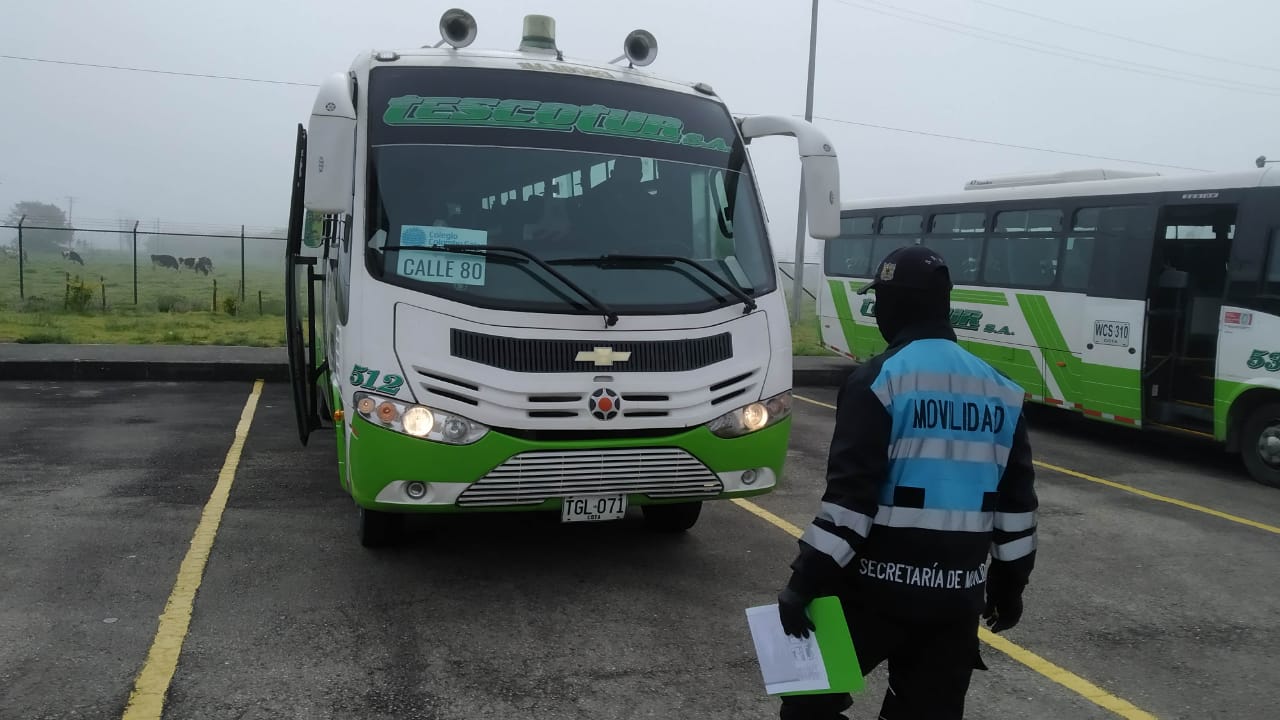 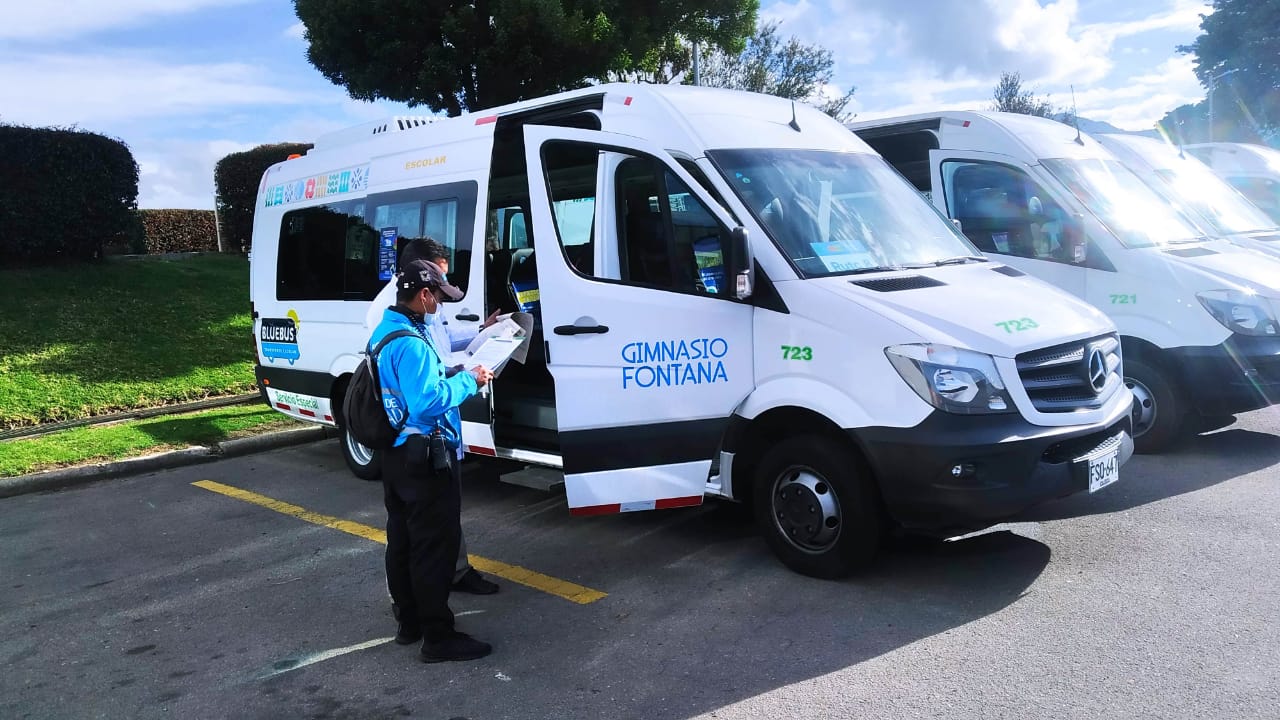 Realizar el control de 5.280 vehículos de transporte escolar.
4
TEMAS PRIORITARIOS 2021
Fuente: Base de datos Ruta Pila 2020.
TRANSPORTE PÚBLICO INDIVIDUAL
ACCIONES 2020
1
Resultados de operativos
Datos de evaluación
Comparendos
Comparendos al transporte
Comparendos al tránsito
Comparendos por D.12
Vehículos inmovilizados
Cantidad de operativos 
Cantidad de solicitudes
Sectores con problemática
Vehículos registrados en el SIRC
Vehículos registrados en RTO
Relación vehículos SIRC vs RTO
Vehículos socializados
Zonas intervenidas
42
188.497
273.232
0.69
390
73
Tema 1
Tema 3
Tema 2
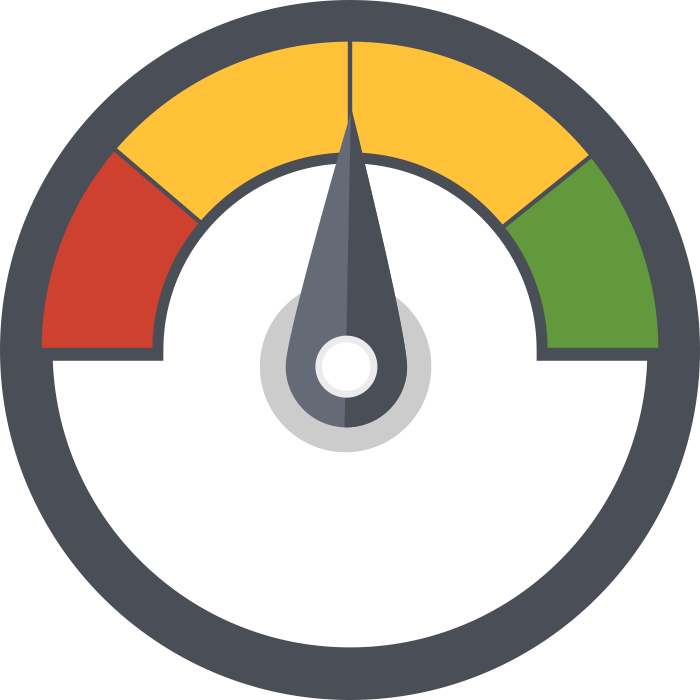 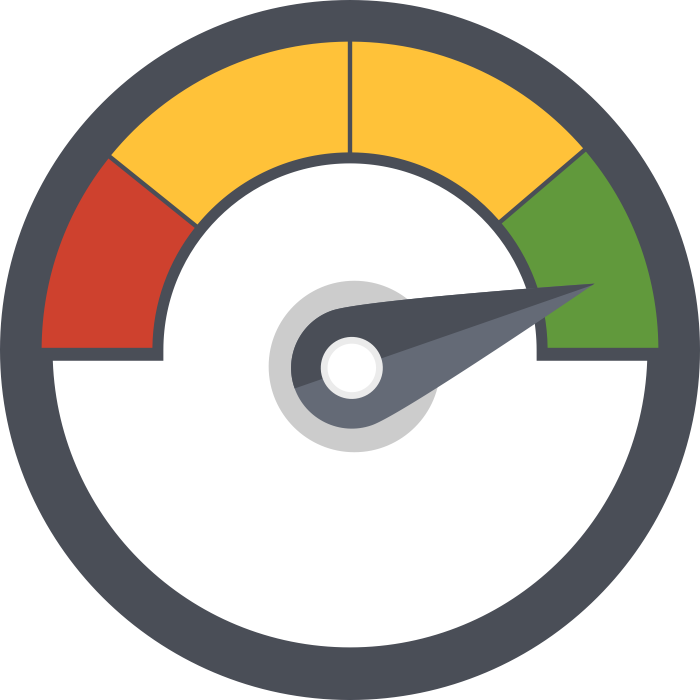 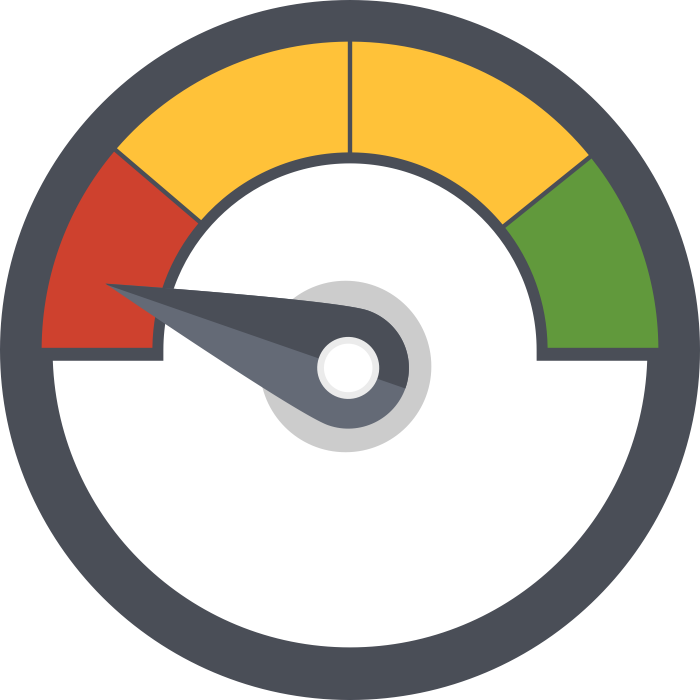 Aumentar el número de controles en sectores donde se ha reportado cambio de modalidad
Incentivar el registro de conductores en el SIRC, mediante la socialización en los controles desarrollados
Intervenir mínimo una vez todos los puntos evidenciados con la problemática asociada
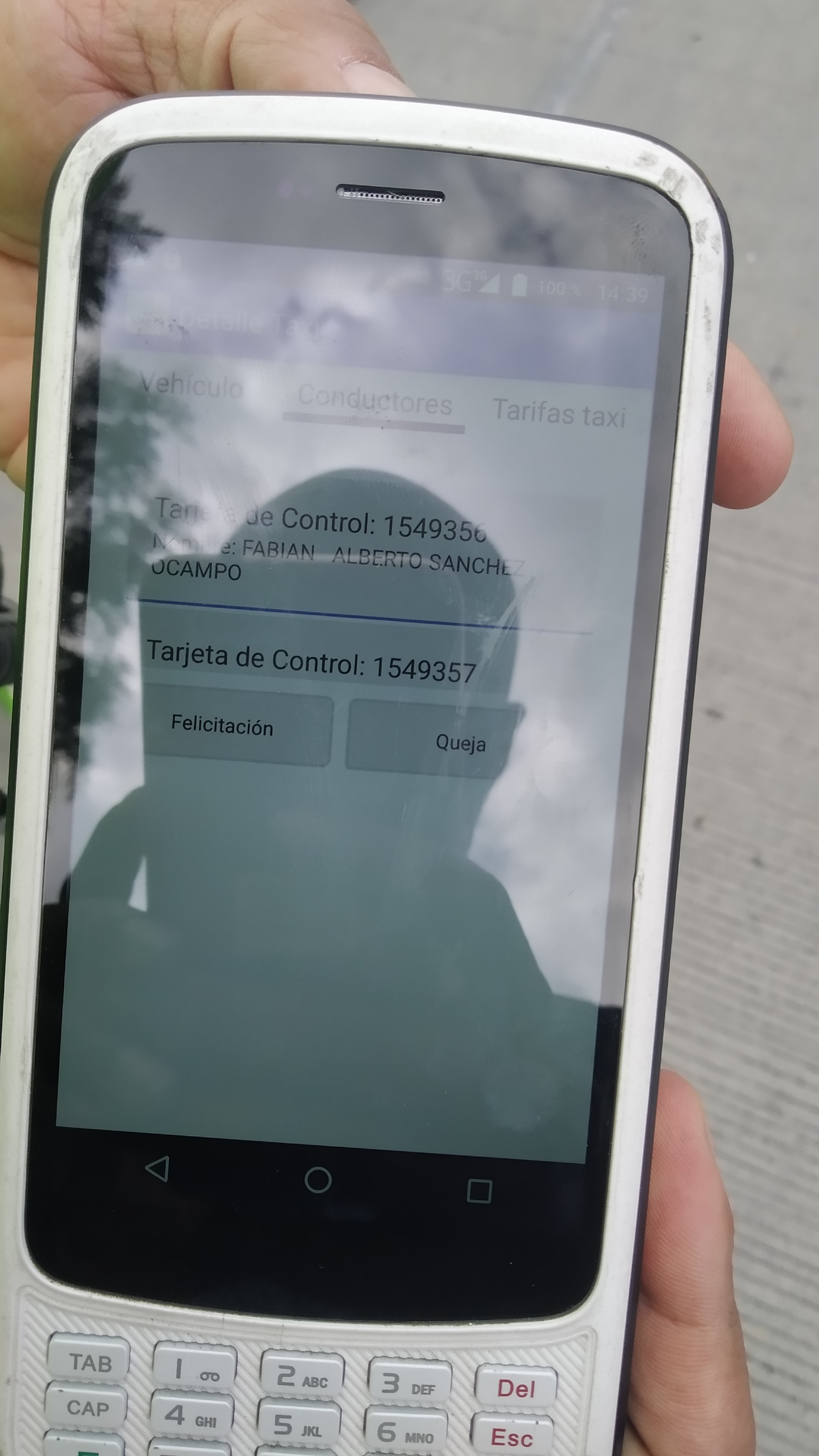 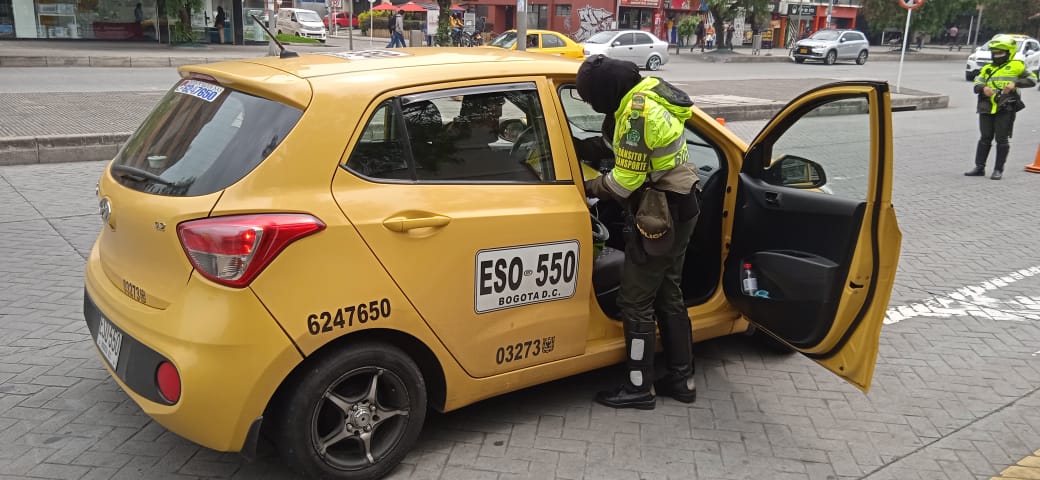 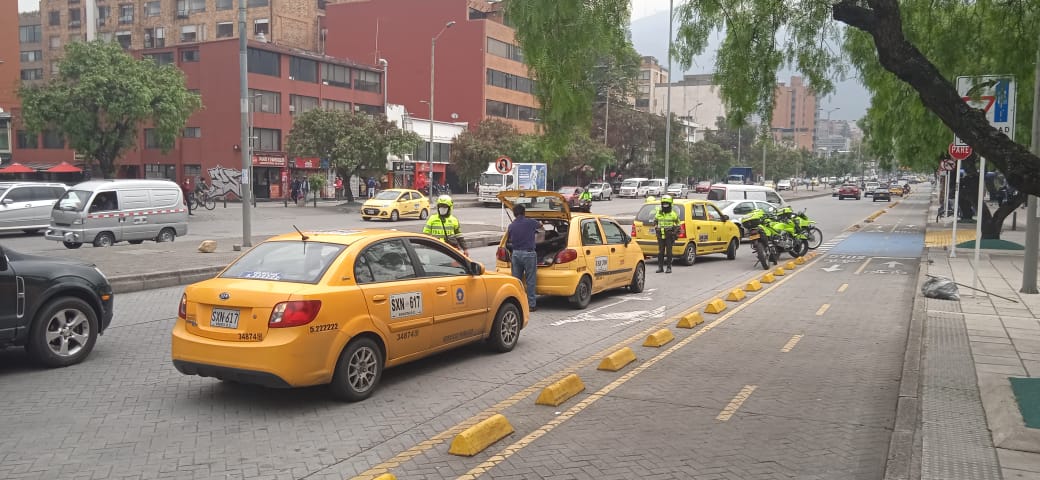 4
TEMAS PRIORITARIOS 2021
Fuente:SCTT-SDM.
D12 - Conducir un vehículo que, sin la debida autorización, se destine a un servicio diferente de aquel para el cual tiene licencia de tránsito por sitios restringidos o en horas prohibidas por la autoridad competente.
ACCIONES 2020
1
Resultados de operativos
Datos de evaluación
TRANSPORTE PÚBLICO COLECTIVO
C. transporte
C. tránsitoComparendos D12Operativos
C. Solicitudes atendidas
449802511
2,27
8272
Cantidad de usuariosFocos identificados
Focos Intervenidos
Relación focos
V. Socializados
Valor 152554304372
1498
259
FOTO
FOTO
FOTO
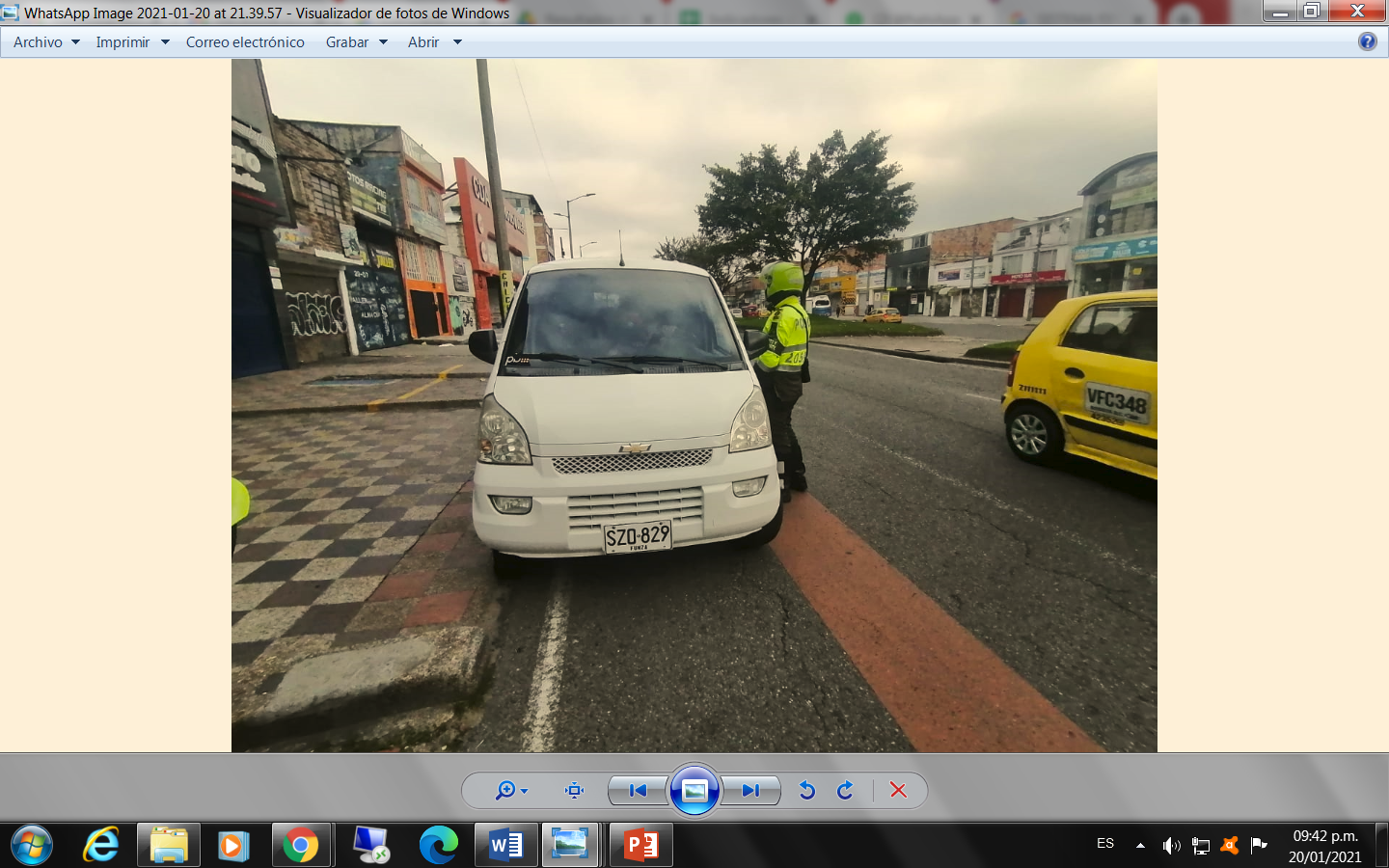 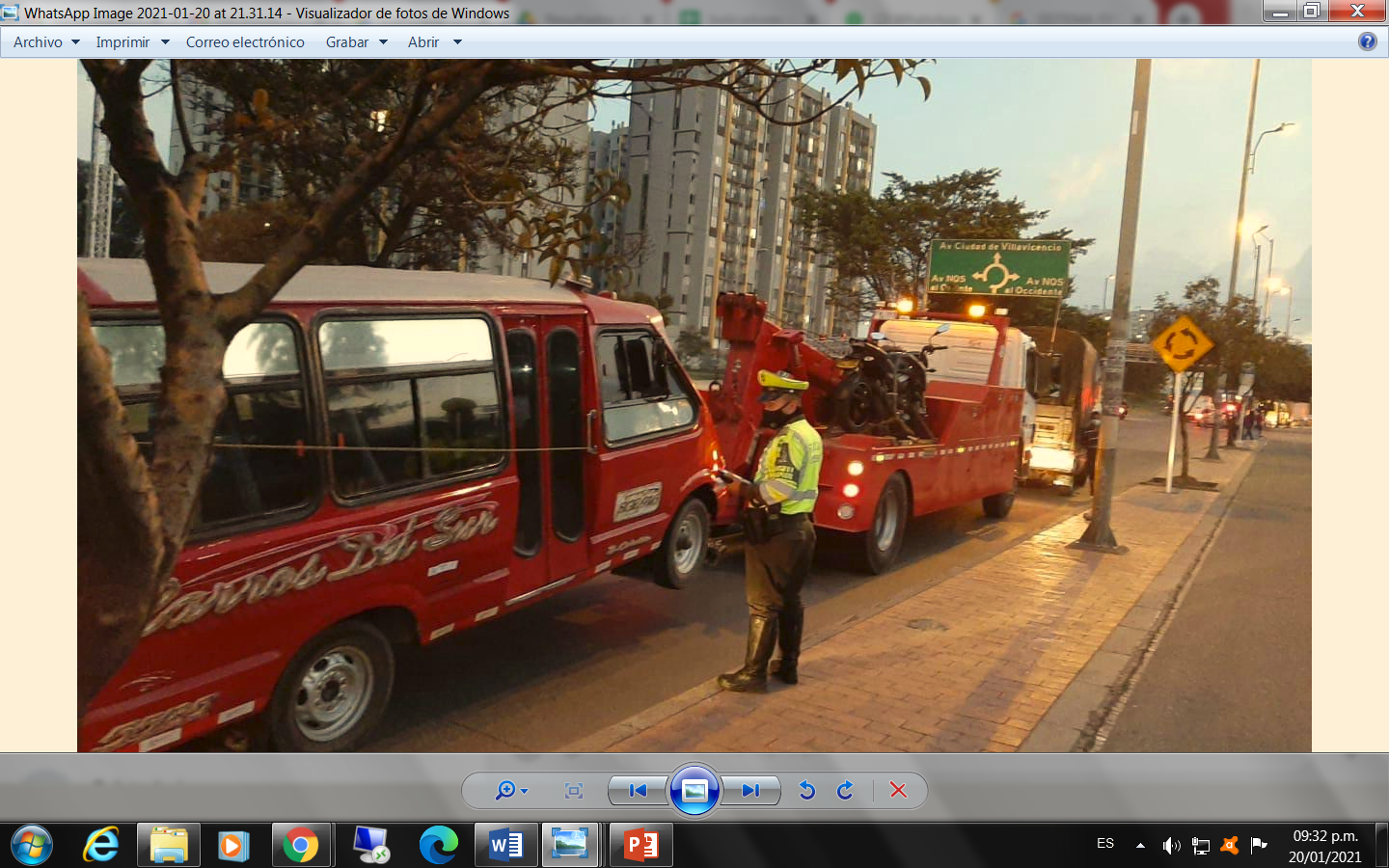 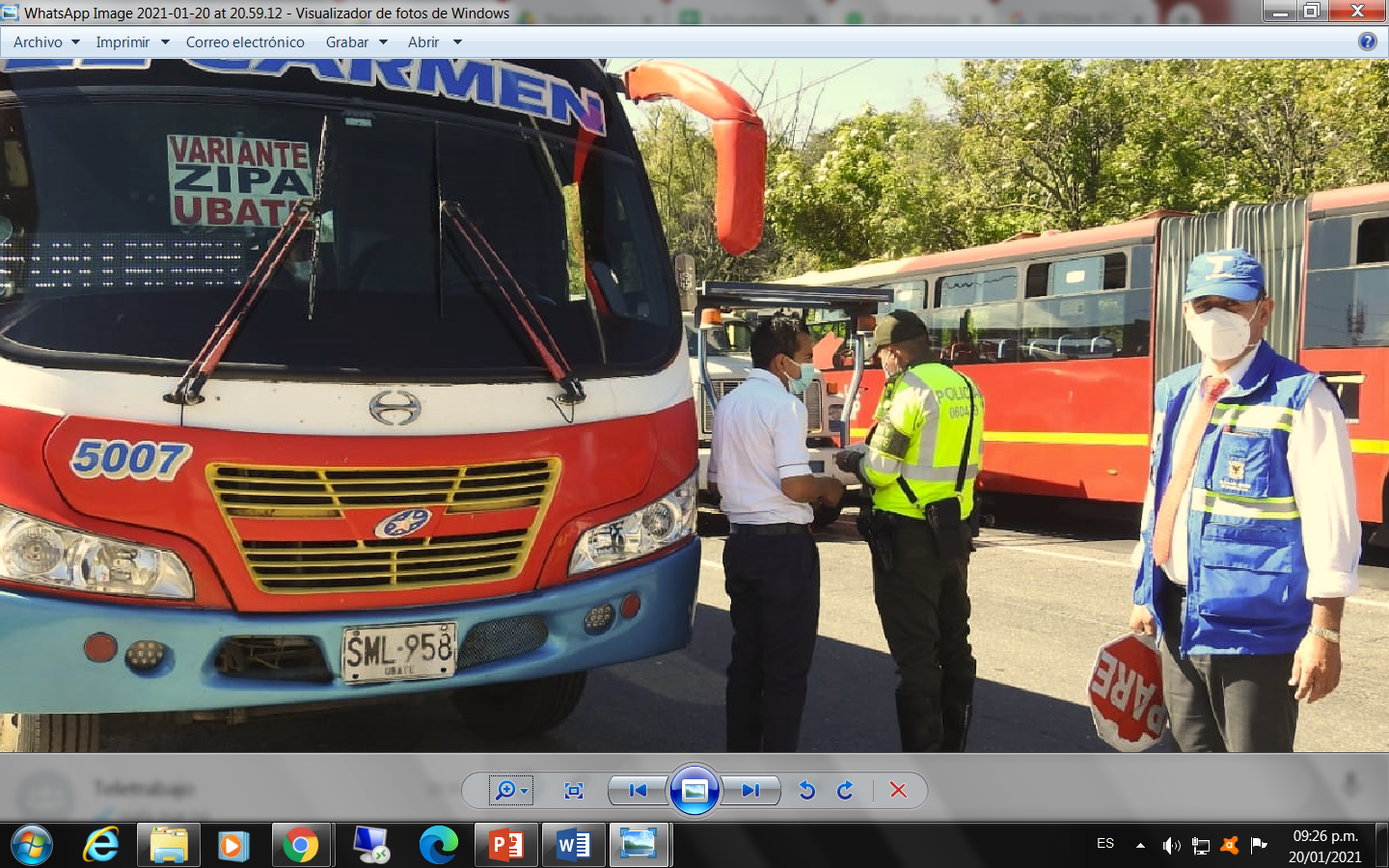 Tema 1
Tema 3
Tema 2
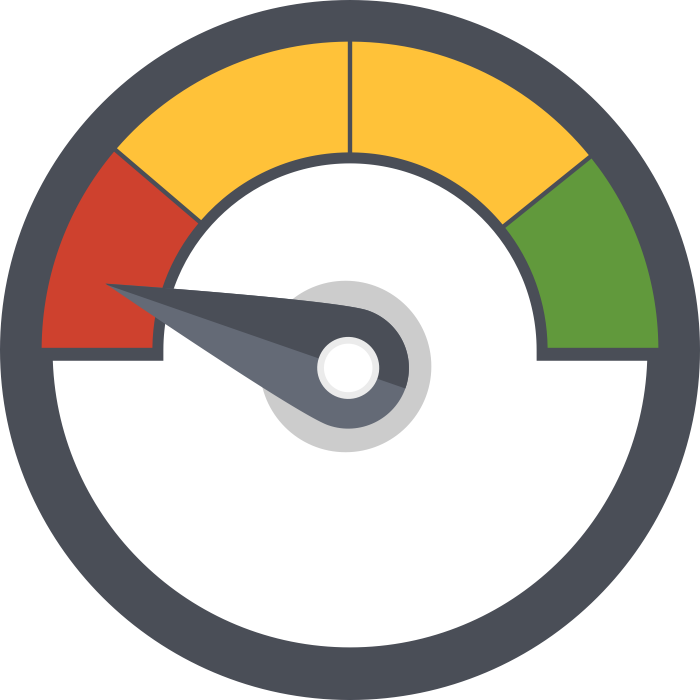 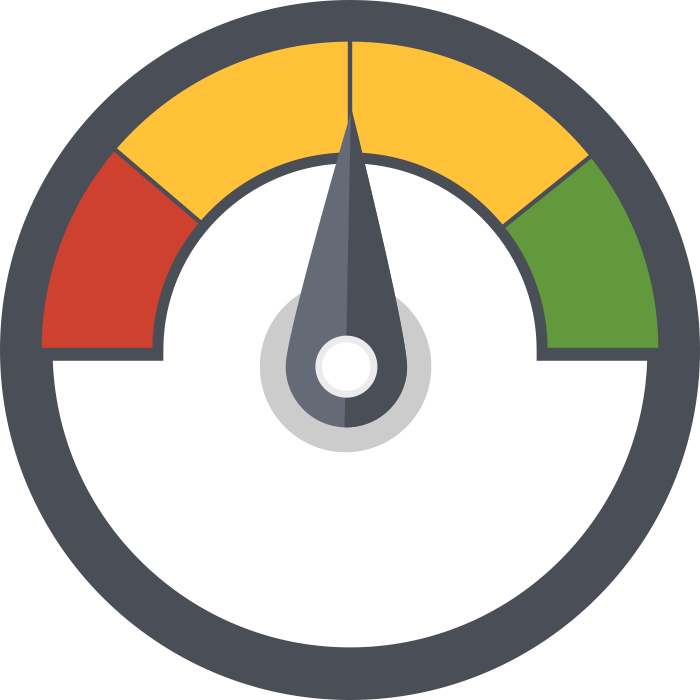 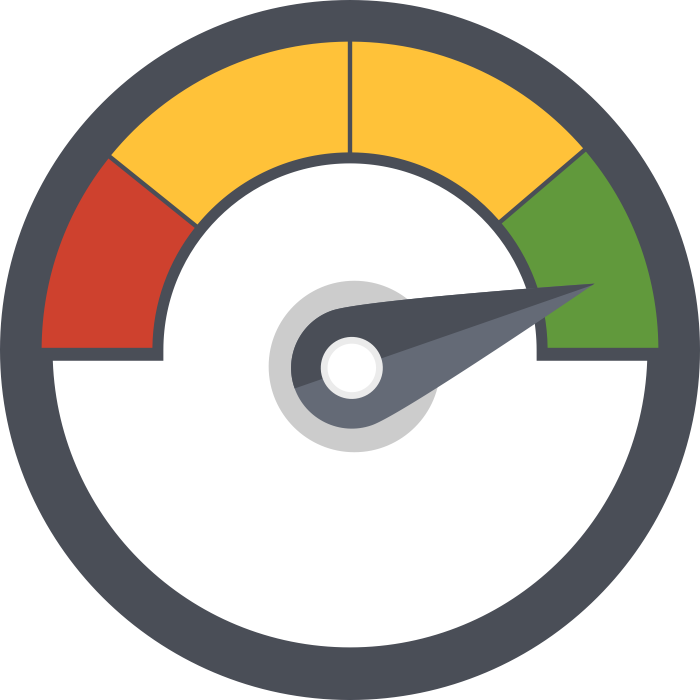 Intervención en los puntos identificados donde se evidencia prestación de servicio ilegal de transporte por parte de vehículos de servicio especial, particular y carga modificados.
Control a rutas desmontadas que sigan operando de manera ilegal con vehículos  de TPC u otra modalidad.
Fuente: SCTT-SDM.
Control a los vehículos del convenio Bogotá-Soacha, Bogota-Sibate e intermunicipales.
4
TEMAS PRIORITARIOS 2021
D12 - Conducir un vehículo que, sin la debida autorización, se destine a un servicio diferente de aquel para el cual tiene licencia de tránsito por sitios restringidos o en horas prohibidas por la autoridad competente.
BICITAXIS
ACCIONES 2020
1
Resultados de operativos
Datos de evaluación
Comparendos
Vehículos inmovilizados
Cantidad de peritajes
Bicitaxis con chasis de motocicleta
Cantidad de operativos
Respuesta a solicitudes
402
355
263
193
100
22
82
20
24%
89
20
Sectores con ProblemáticaSectores Recuperados Problemática vs Recuperados
Vehículos socializados
Sectores intervenidos
Tema 1
Tema 3
Tema 2
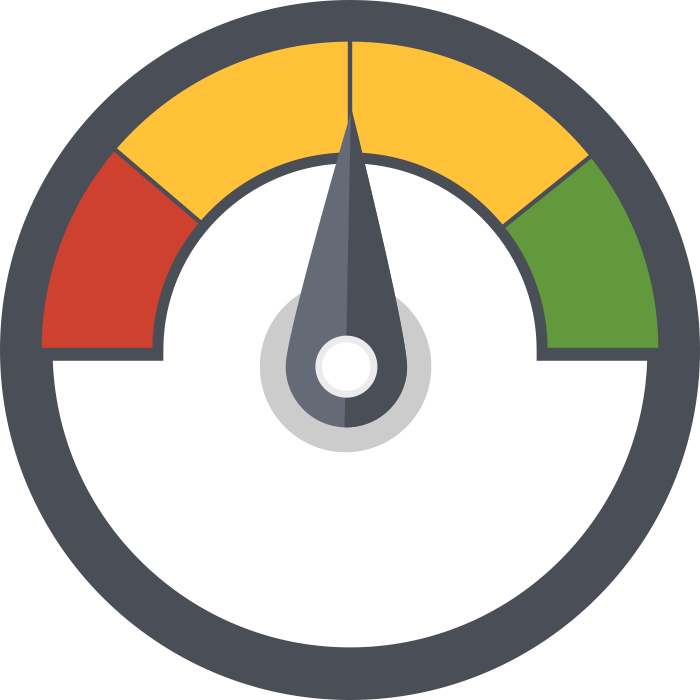 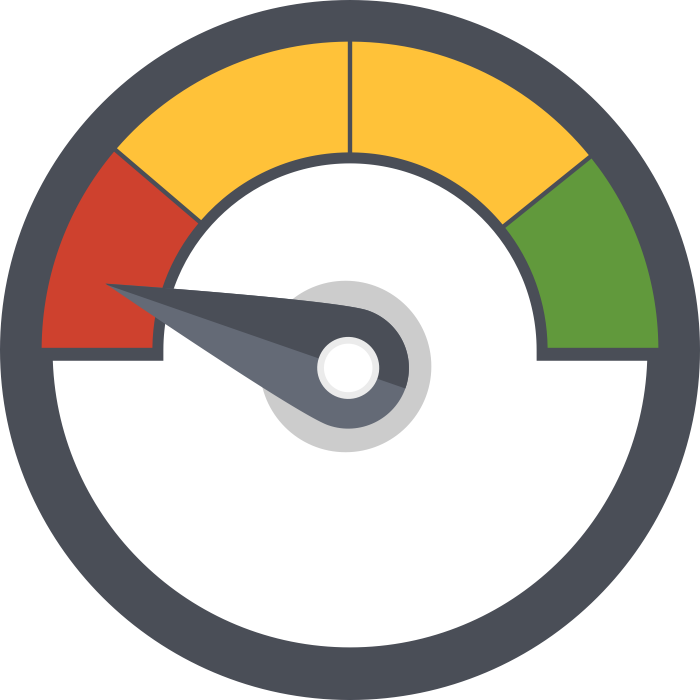 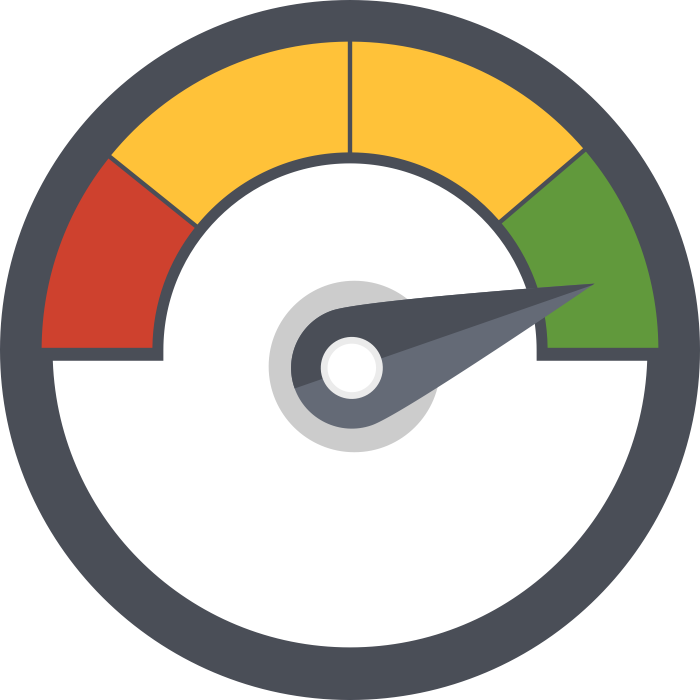 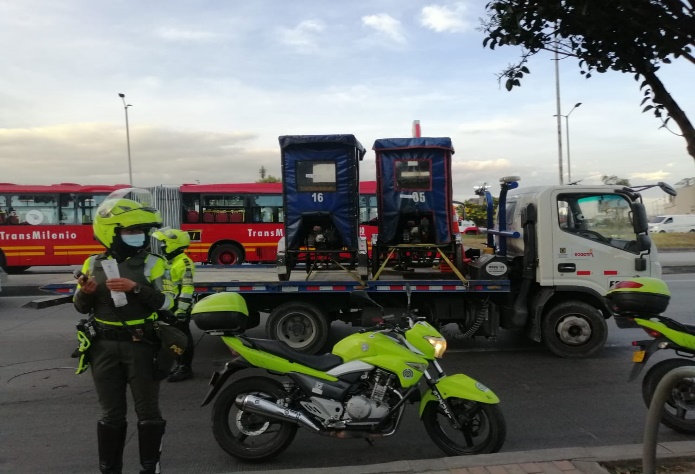 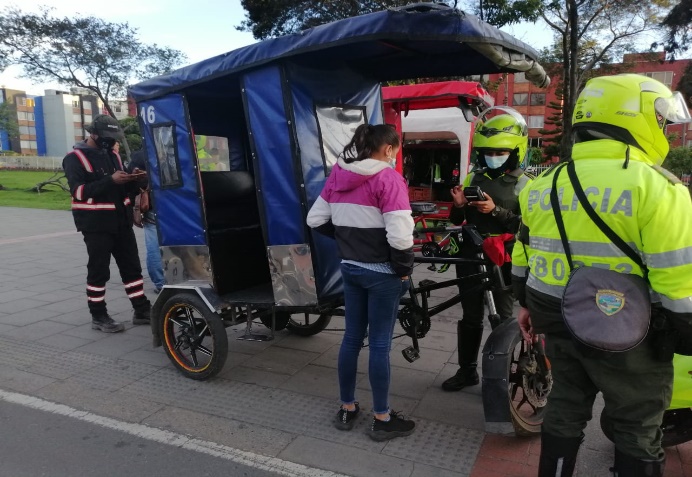 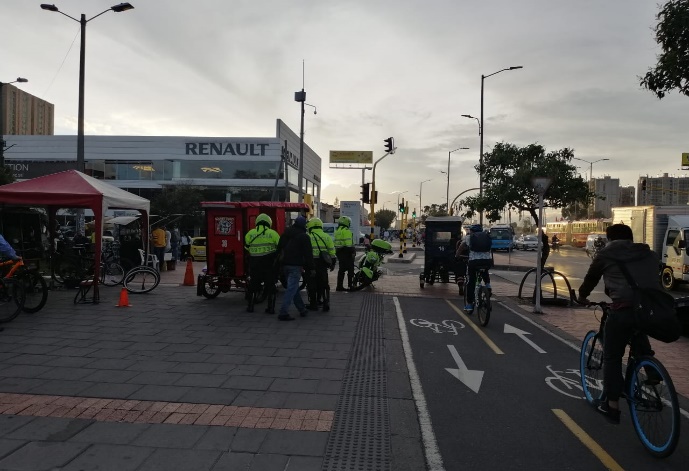 Aumentar el número de controles en sectores de alto impacto
Intervenir mínimo una vez todos los puntos evidenciados con la problemática asociada
Incentivar el NO uso de motor en bicitaxis mediante la socialización en los controles desarrollados
Fuente: Base de datos Controles Bicitaxis 2018 2019 2020, Qlik tránsito 31_12_2020
4
TEMAS PRIORITARIOS 2021
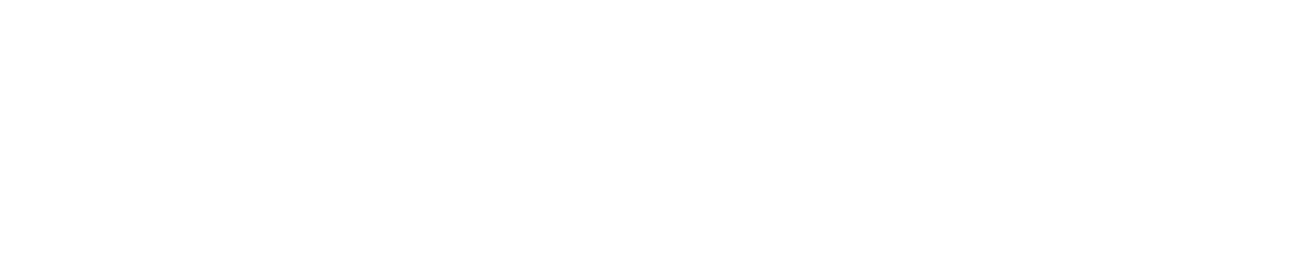 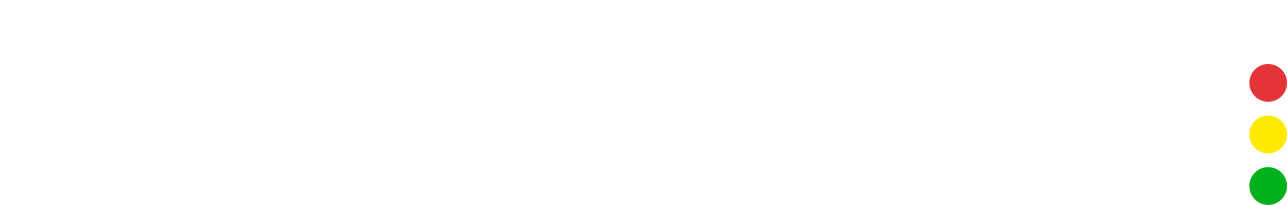